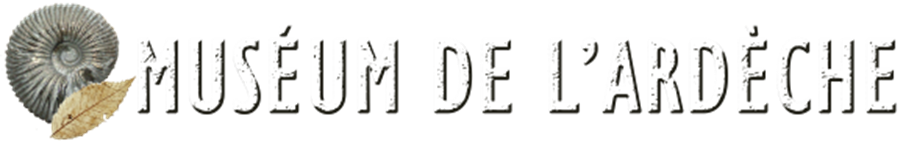 L’exploration du système solairedepuis 2010 :
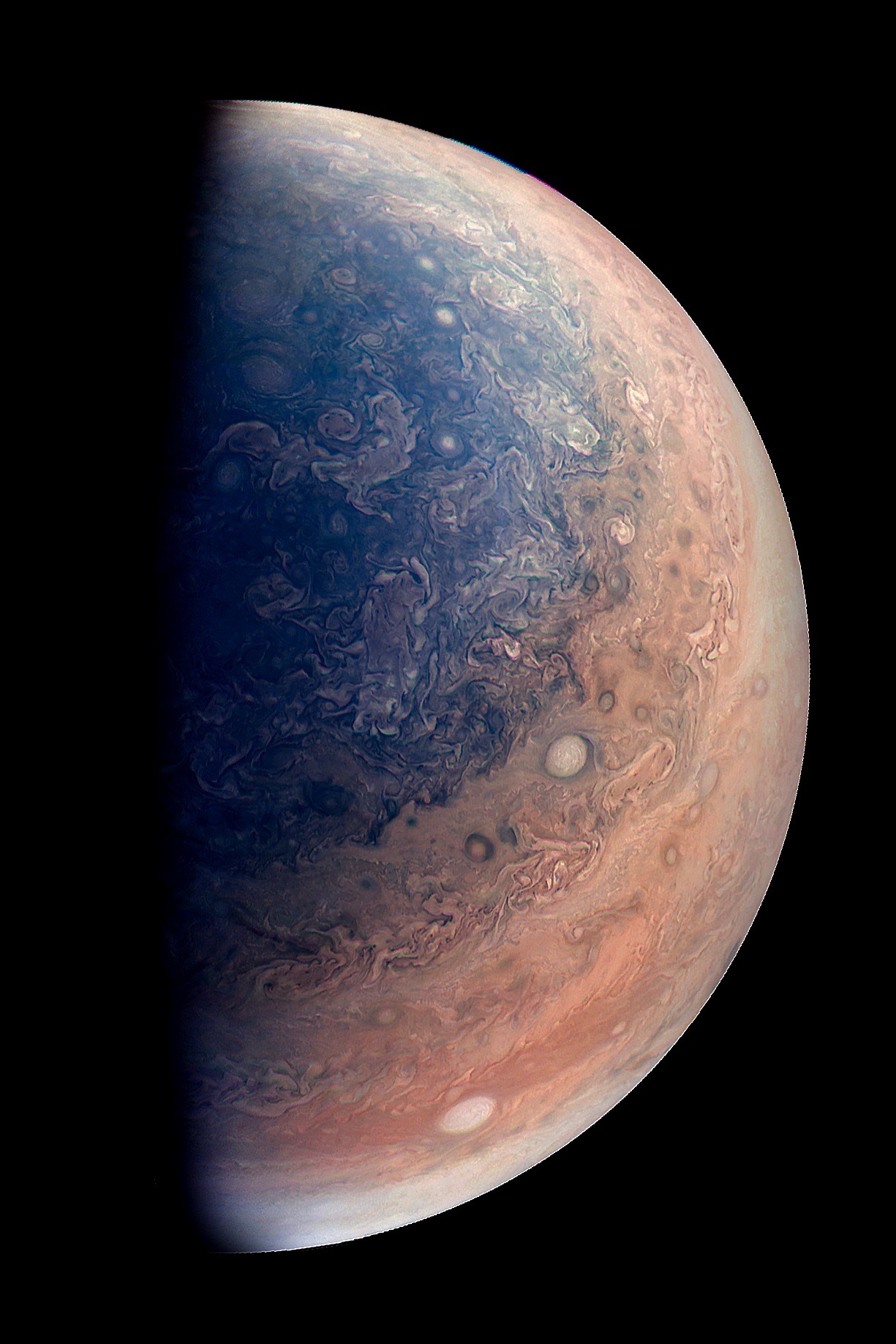 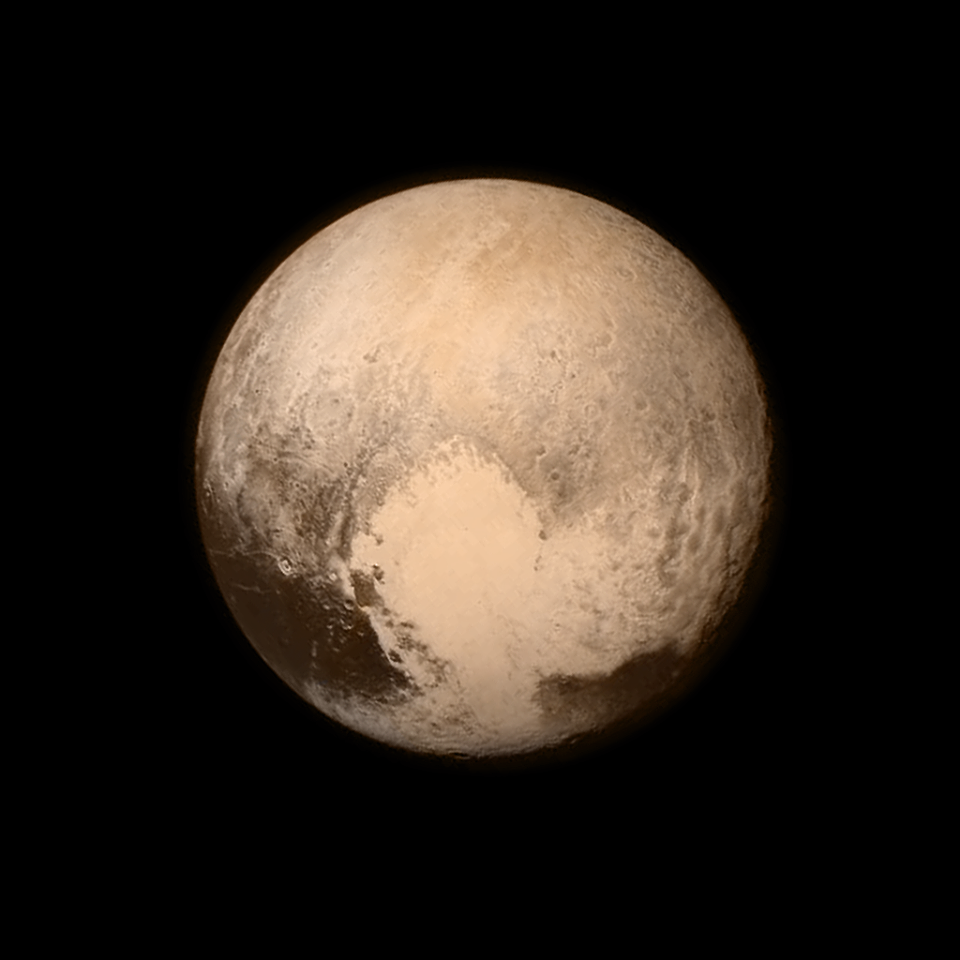 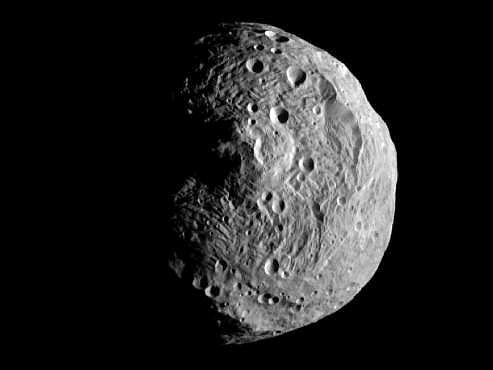 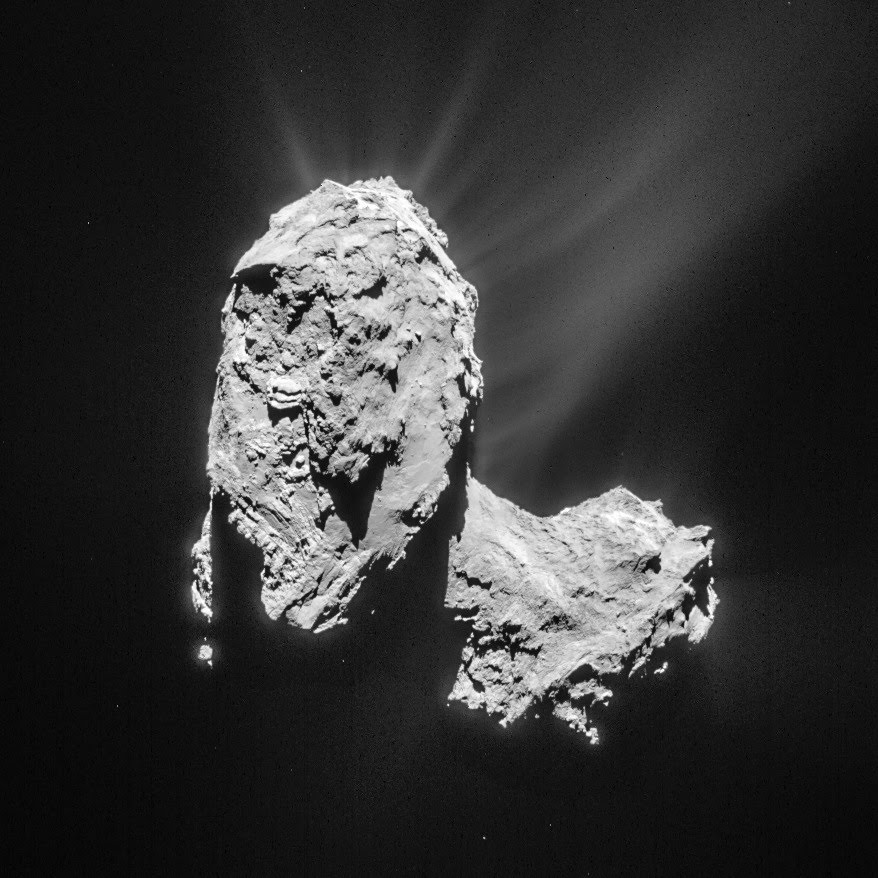 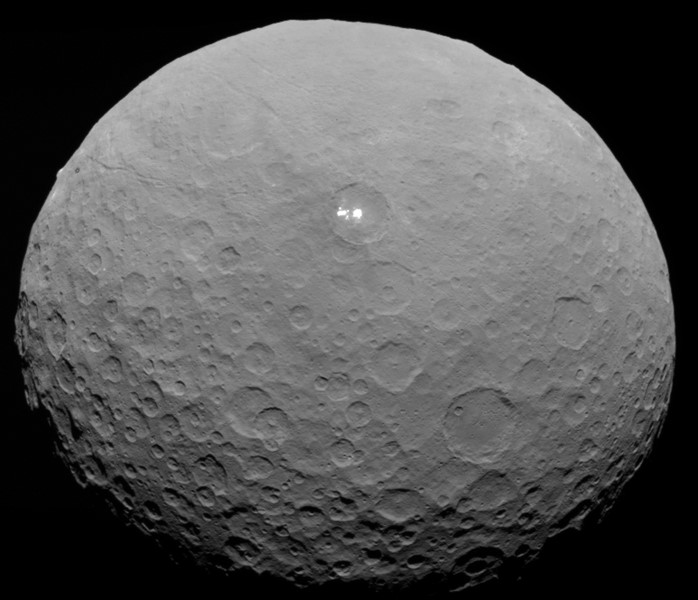 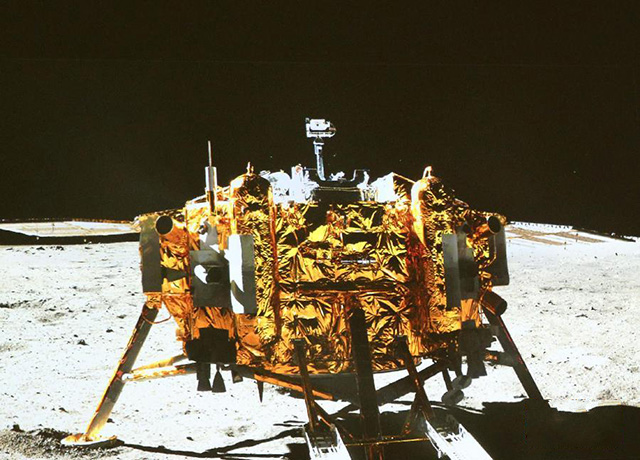 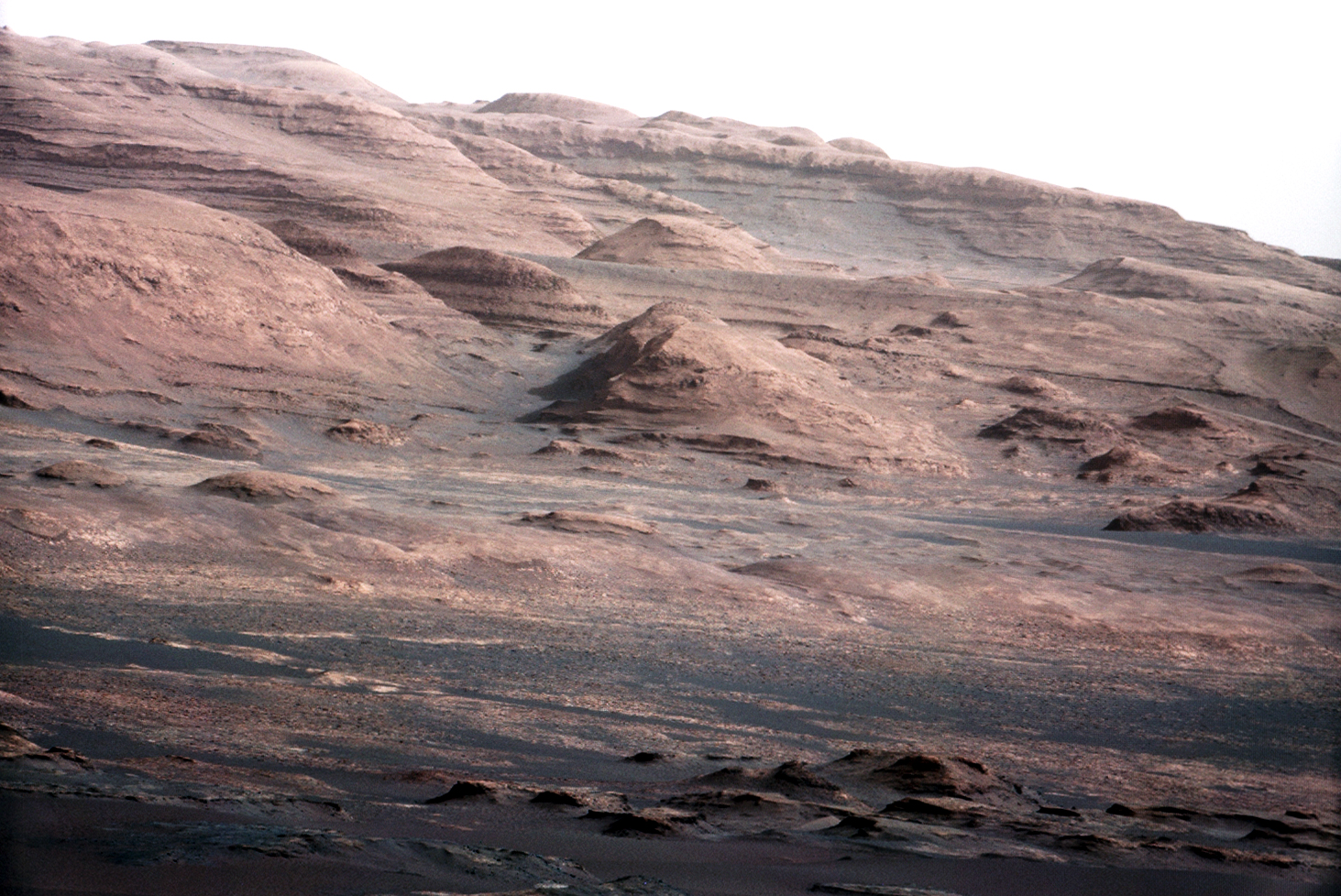 Astéroïdes et comètes
Vesta –sonde Dawn explorée en 2011
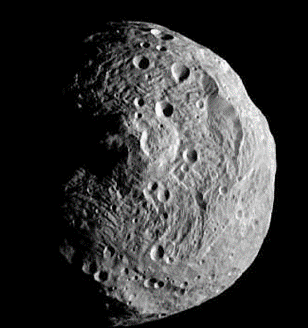 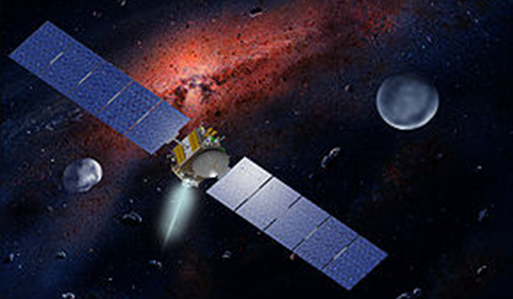 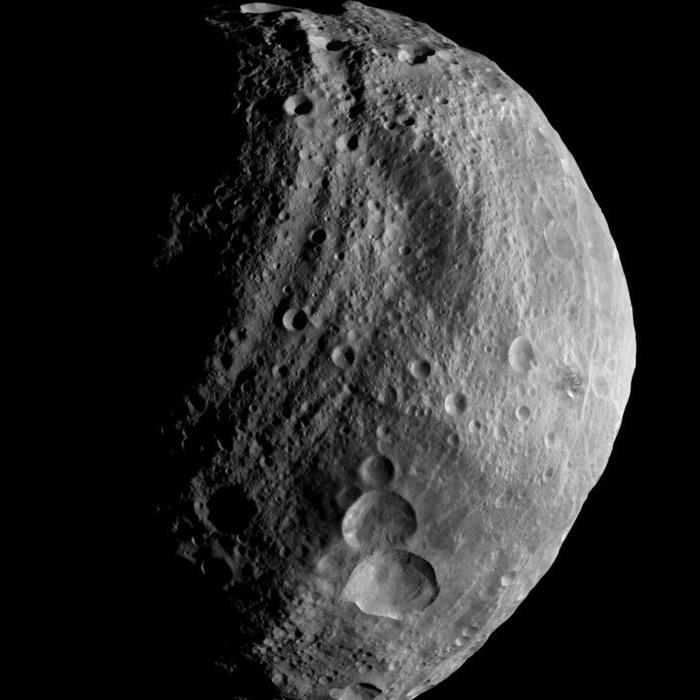 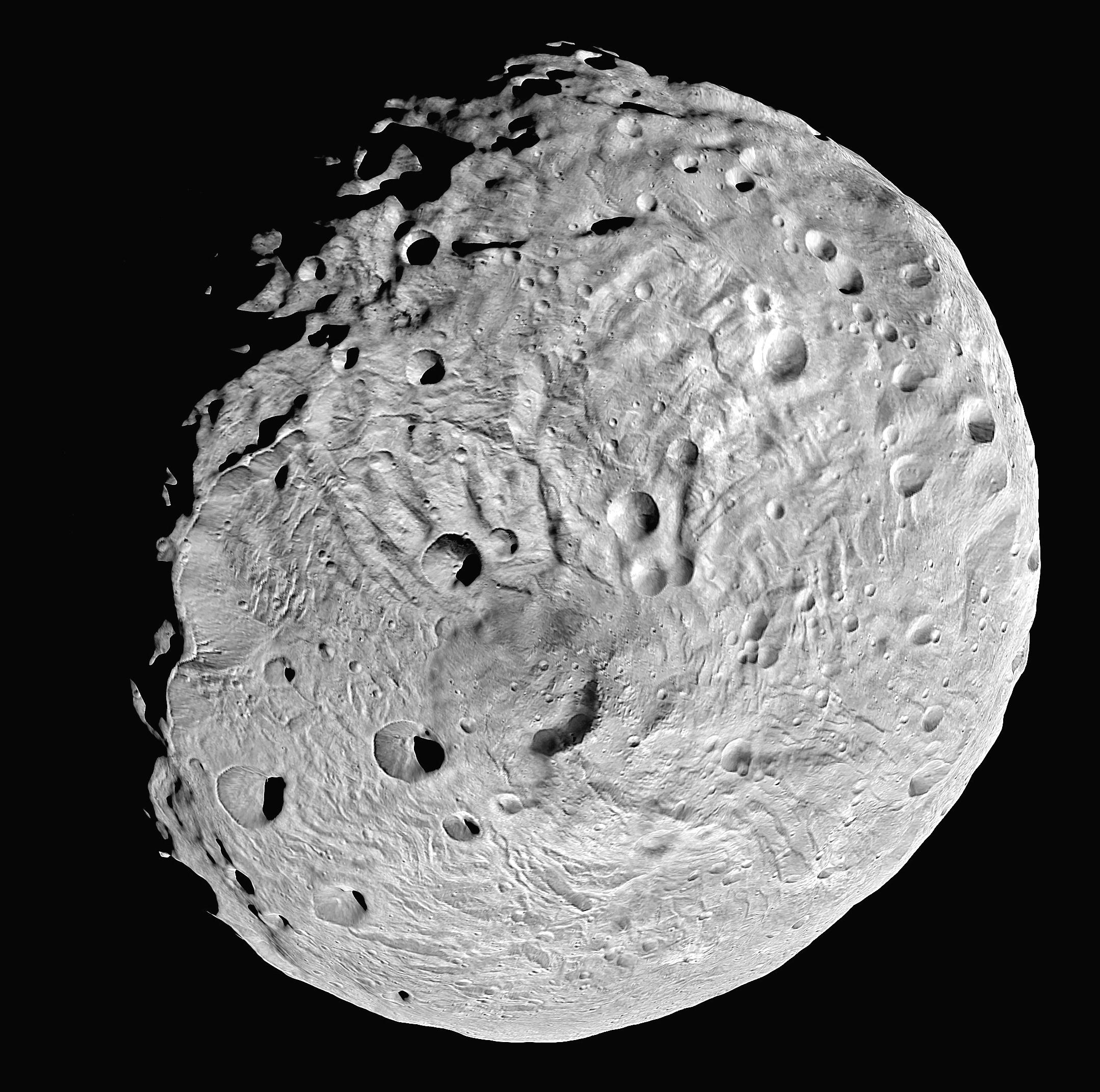 Astéroïdes-comètes
Comète Churiyoumov Guerasimenko = « Tchoury »
Explorée de 2014 à 2016
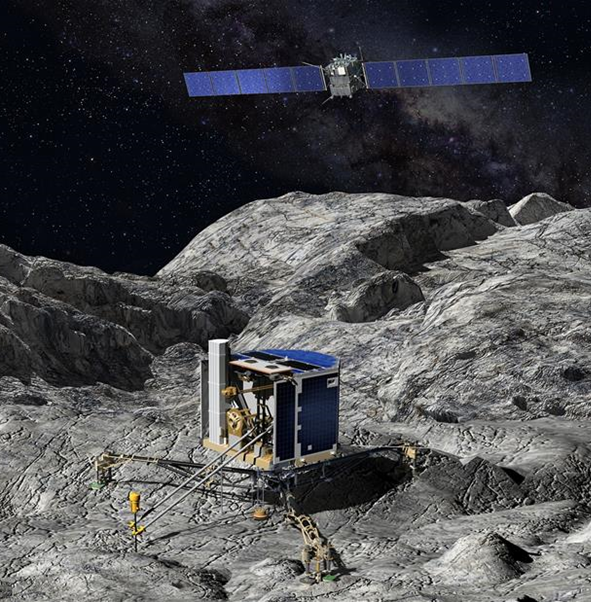 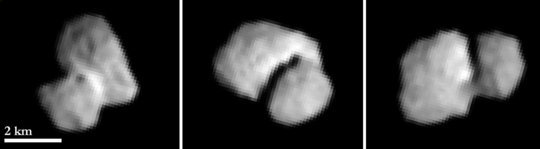 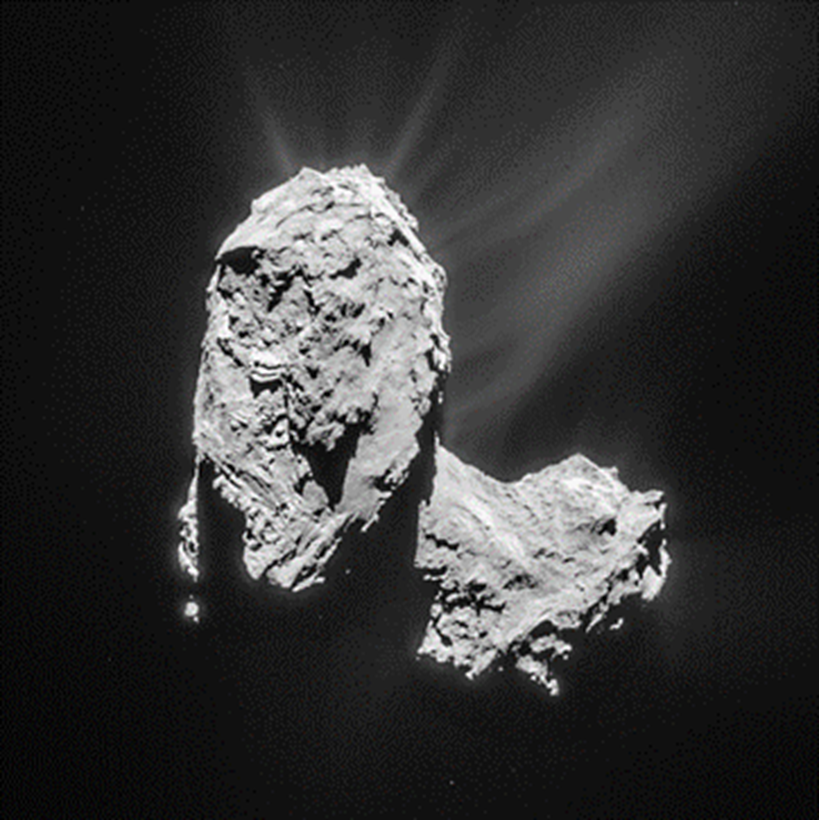 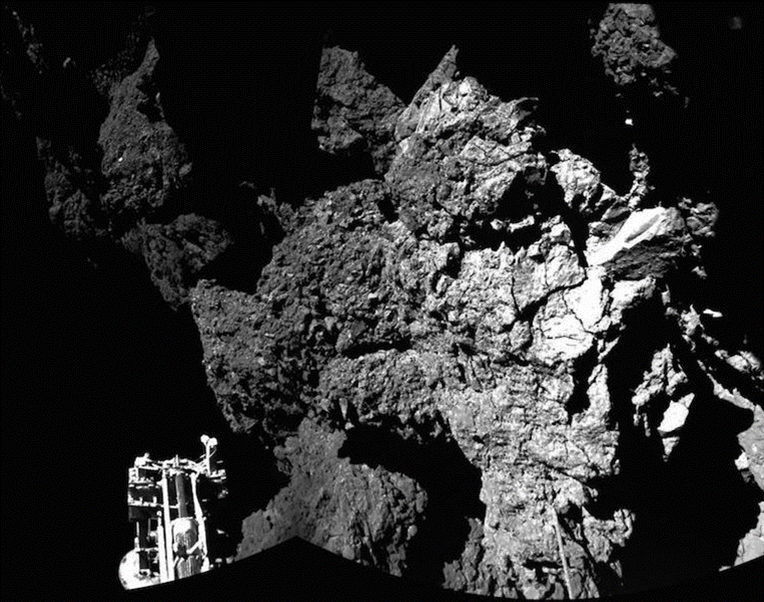 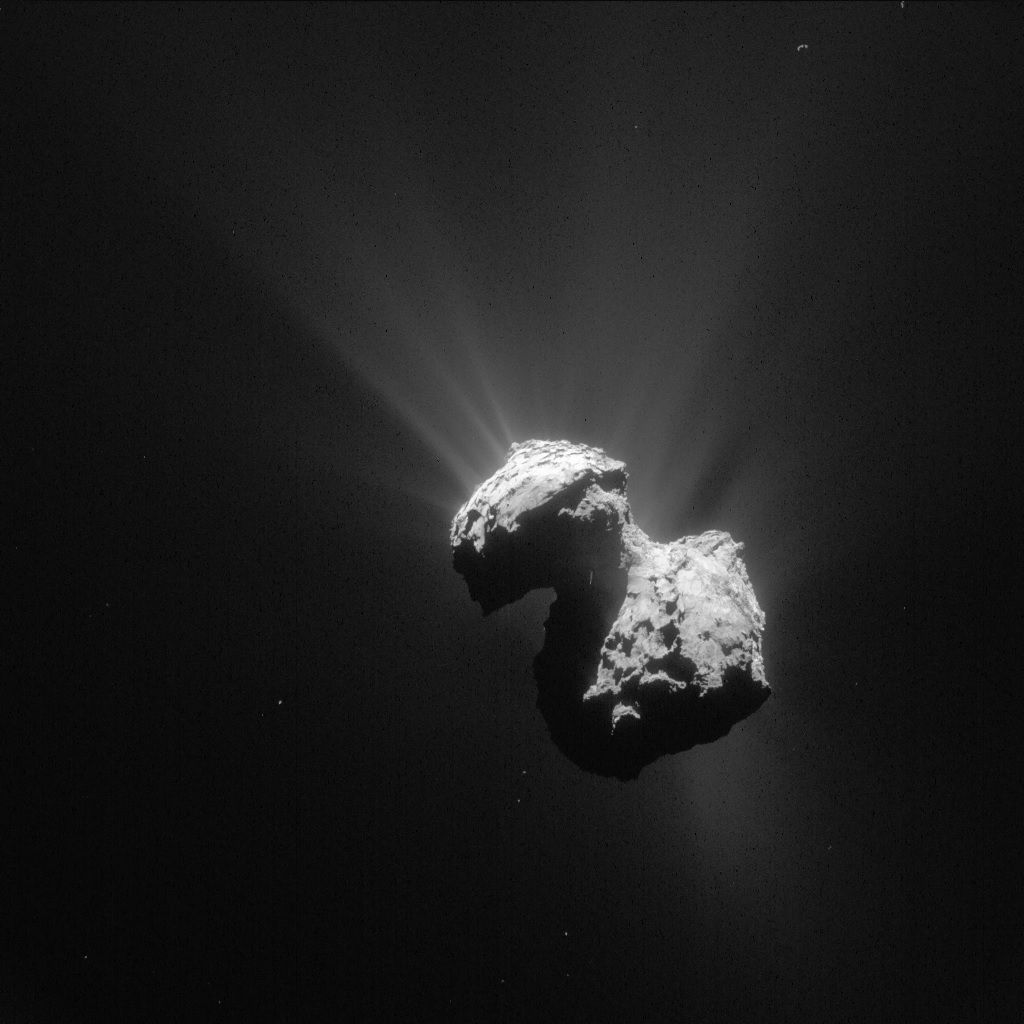 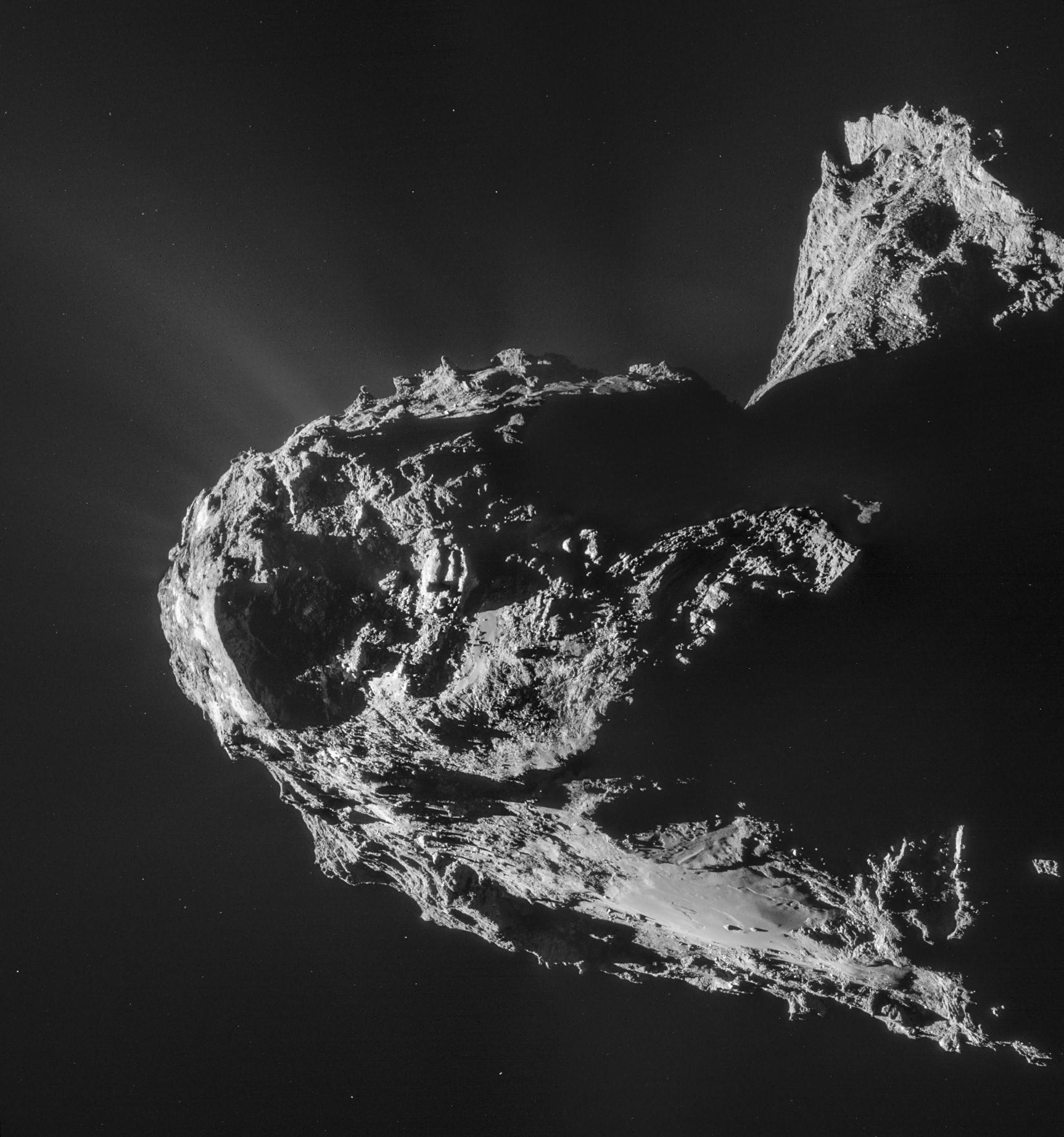 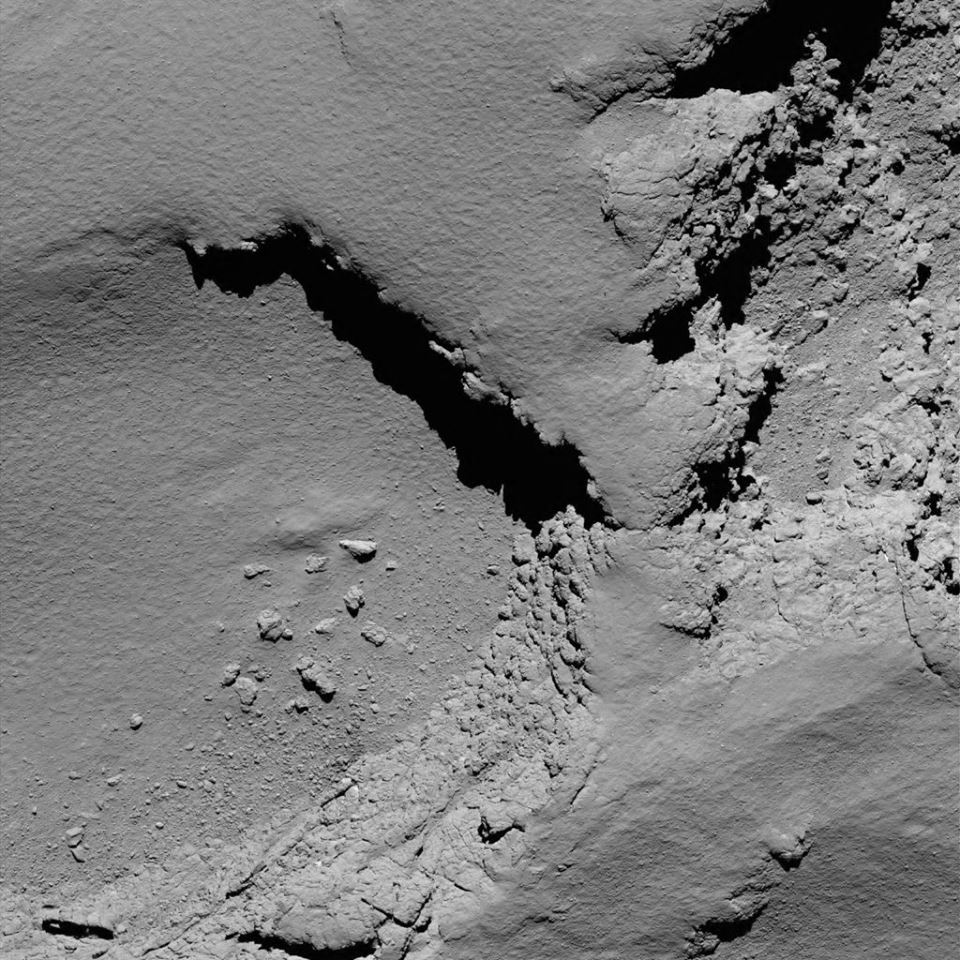 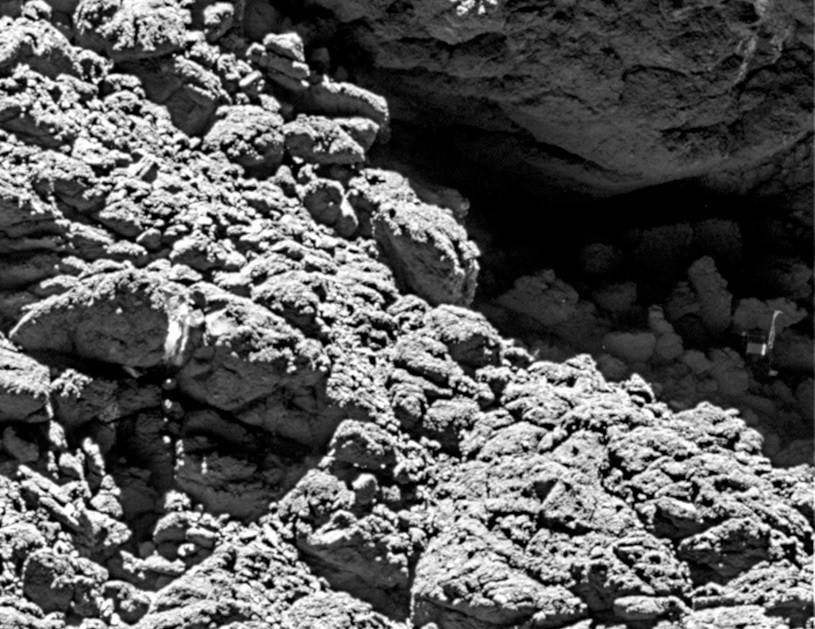 Planètes naines
Cérès, sonde Dawn explorée de 2015 jusqu’à… ?
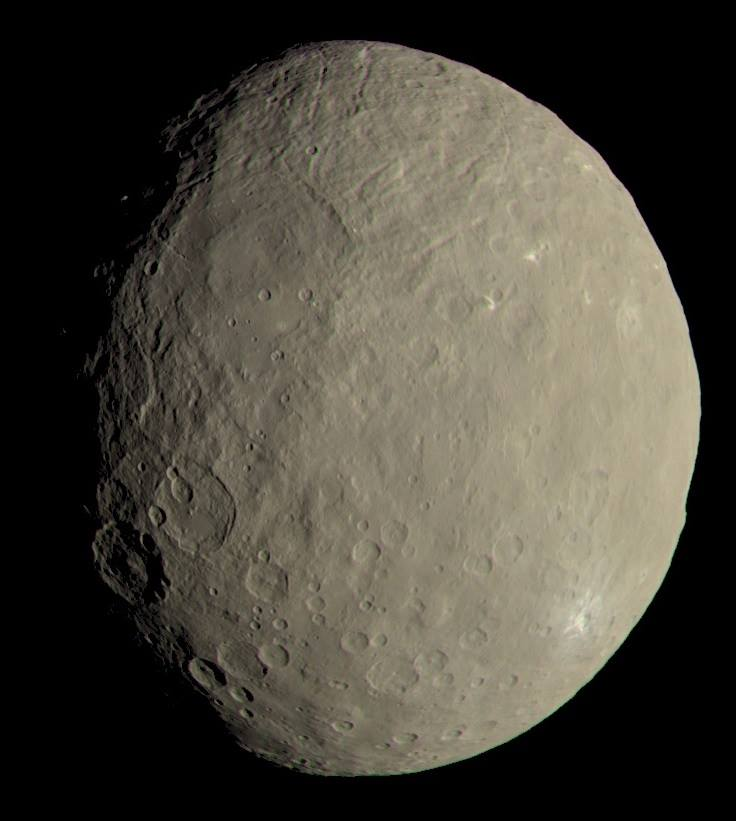 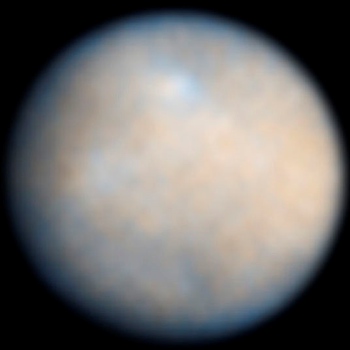 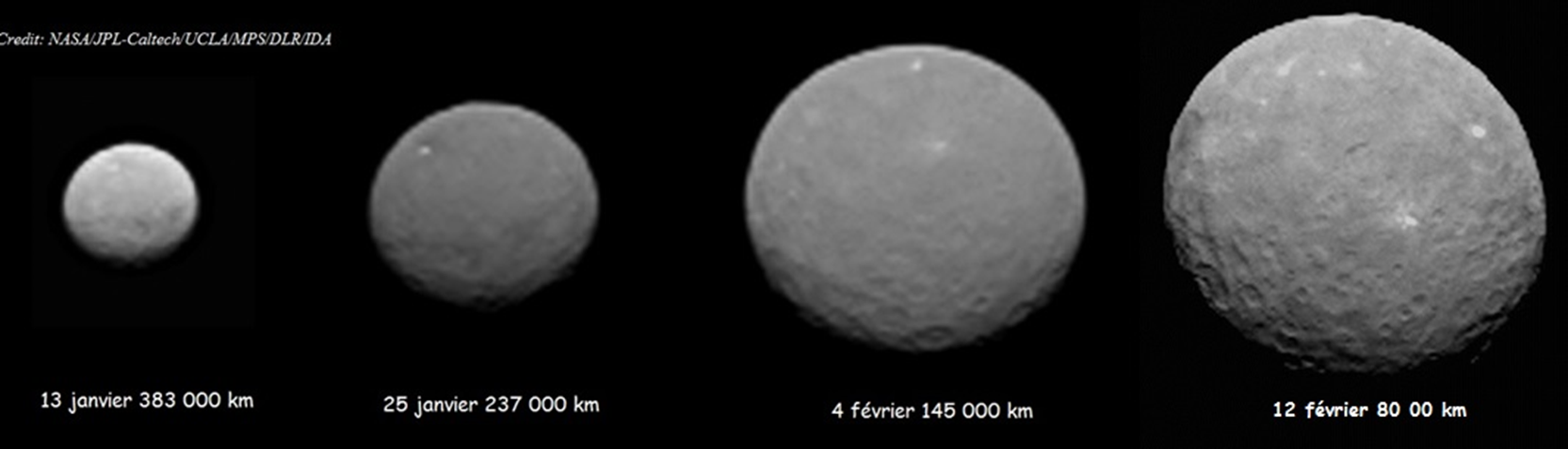 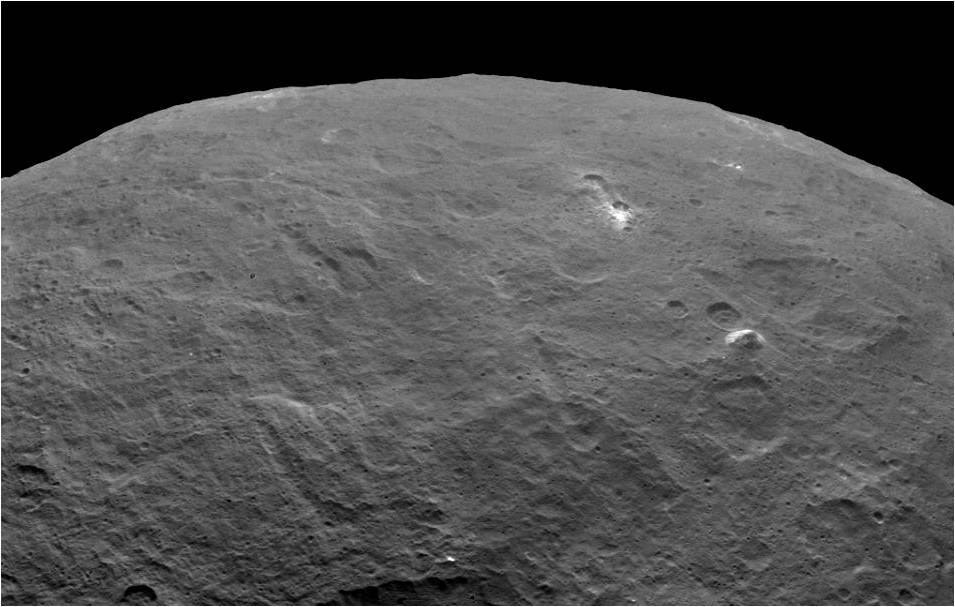 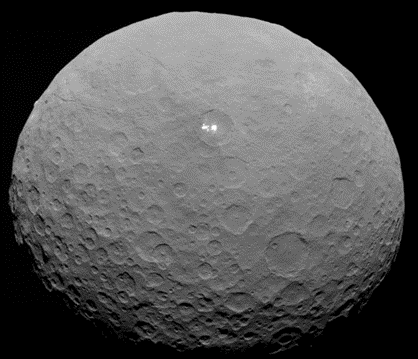 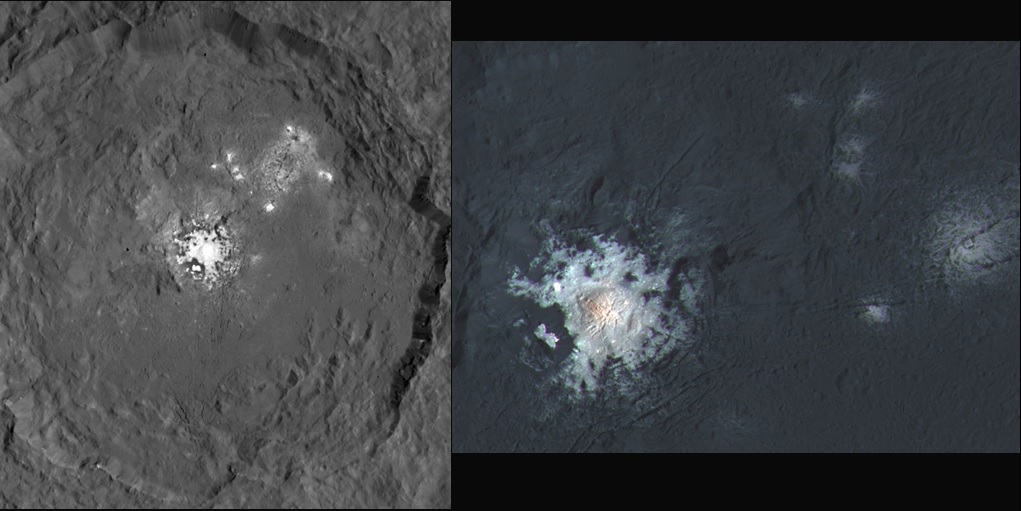 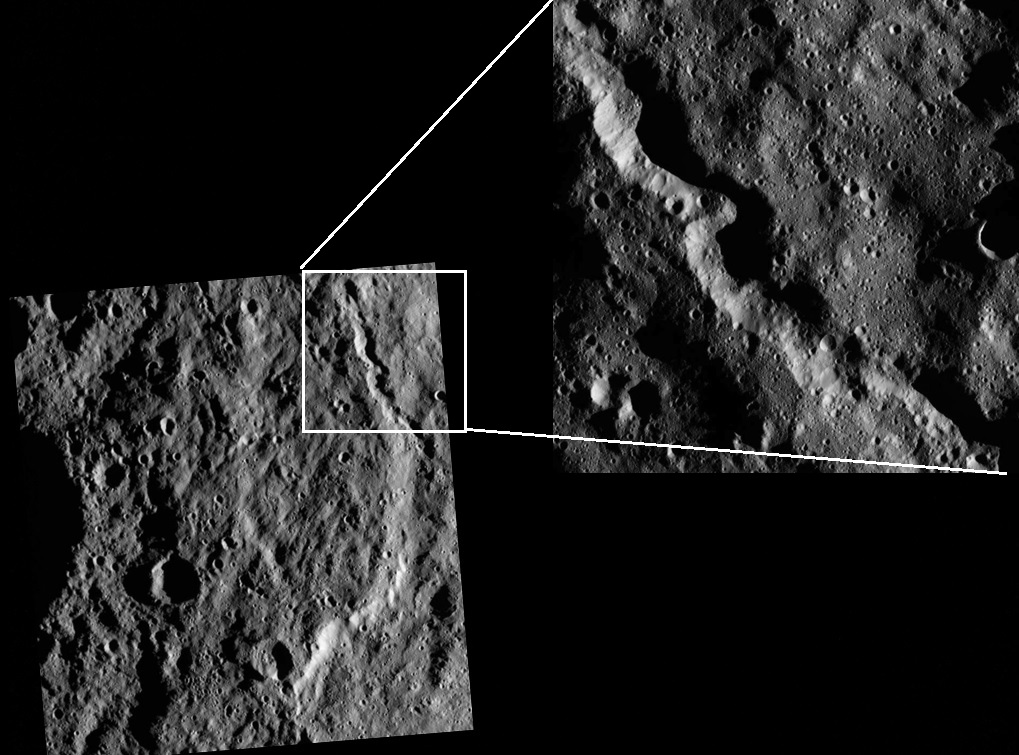 Orbite de Dawn  :  Passage de 1000 à 400 km d’altitude
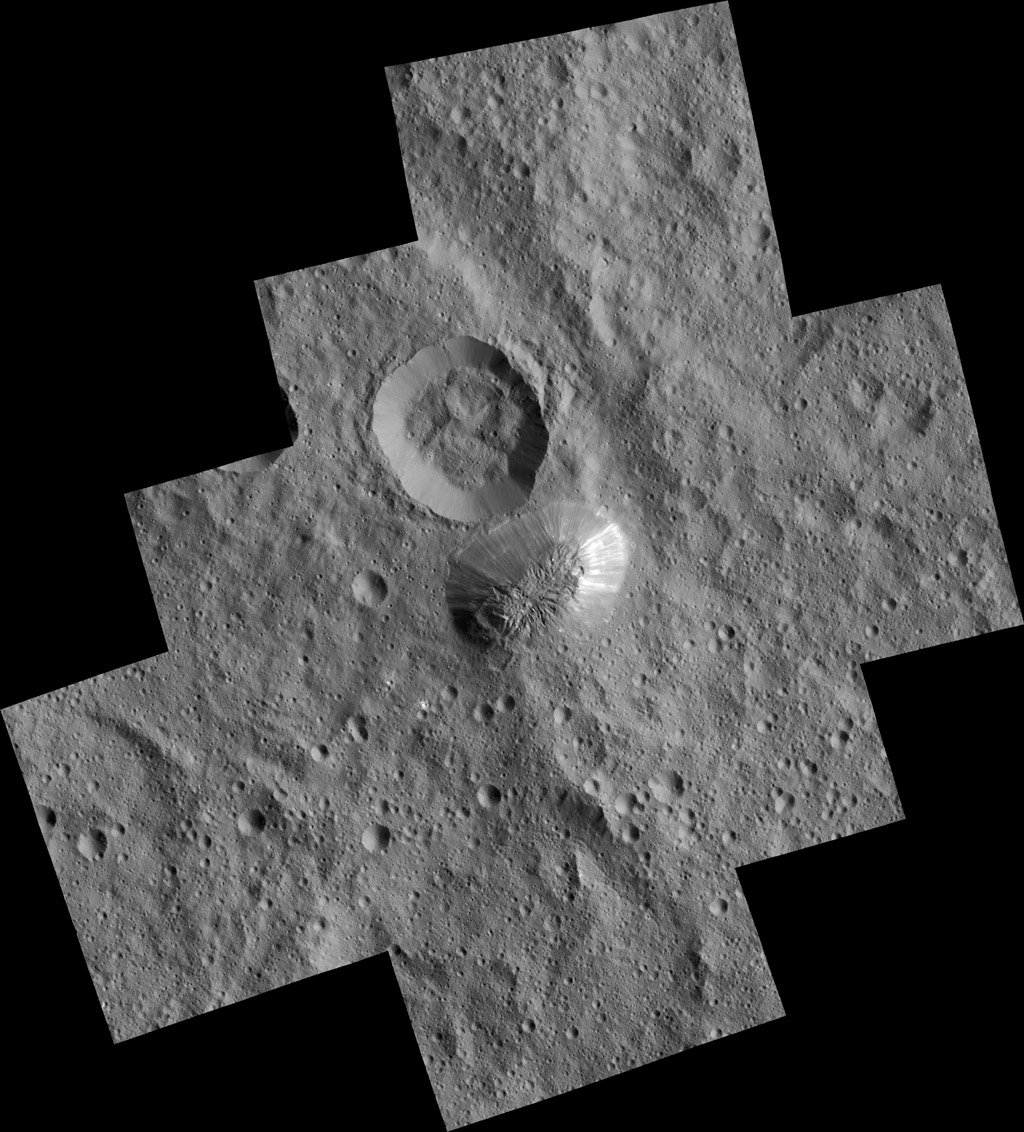 Mont Ahuna : en forme de pyramide, cette montagne atteint 6km d’altitude
Planètes naines
Pluton
Sonde New horizons, 14 juillet 2015
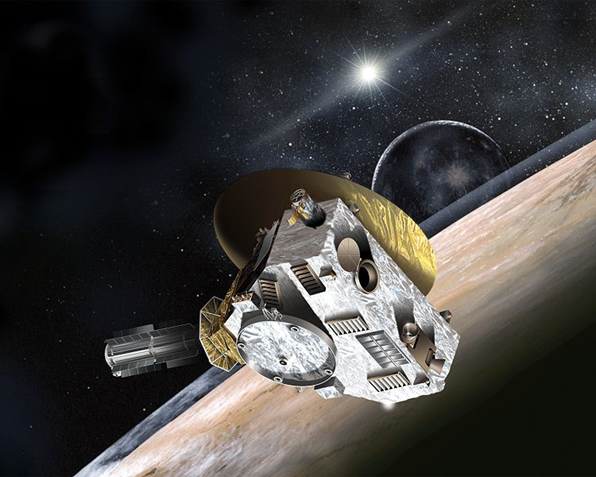 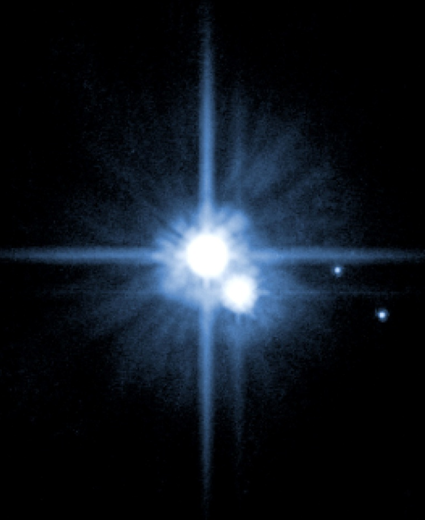 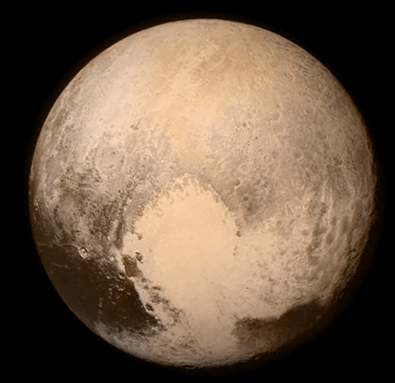 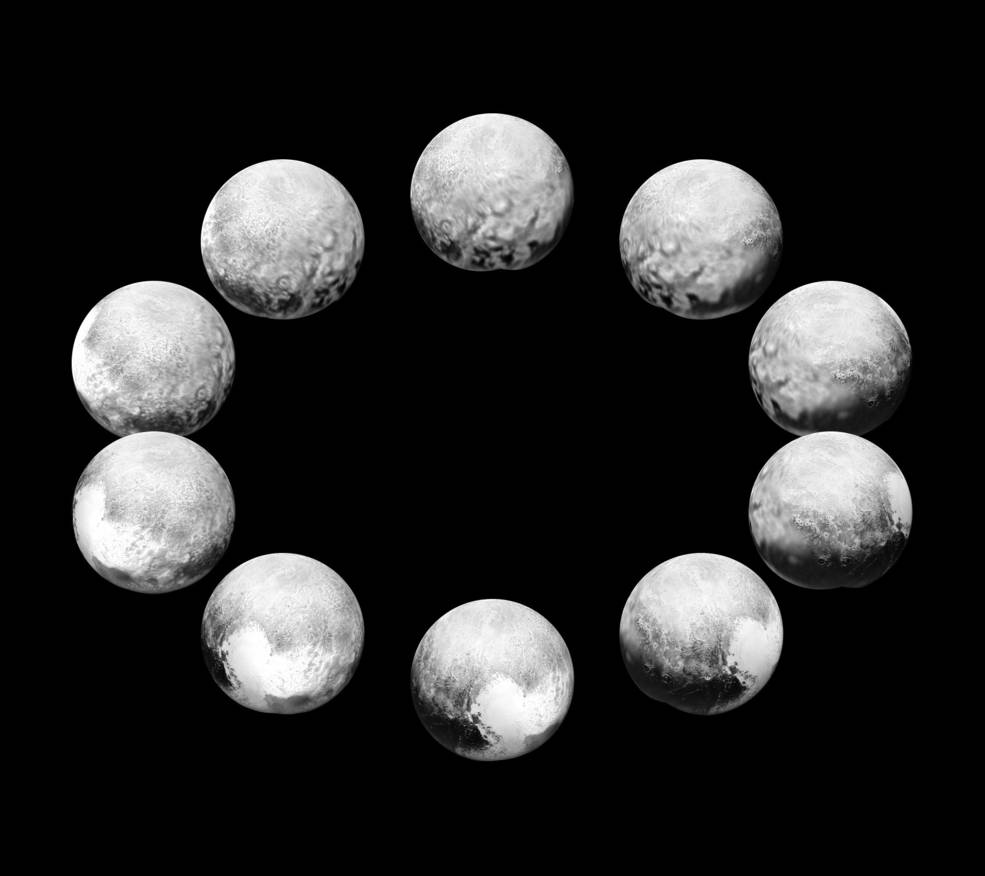 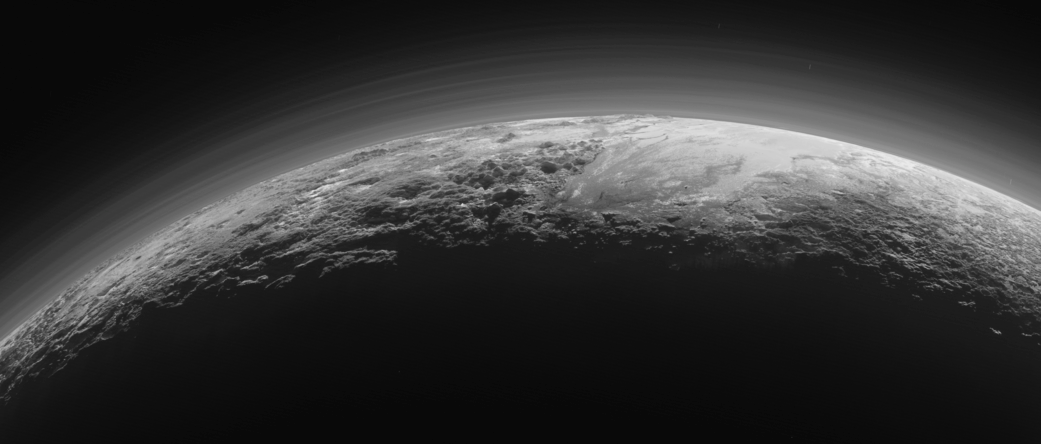 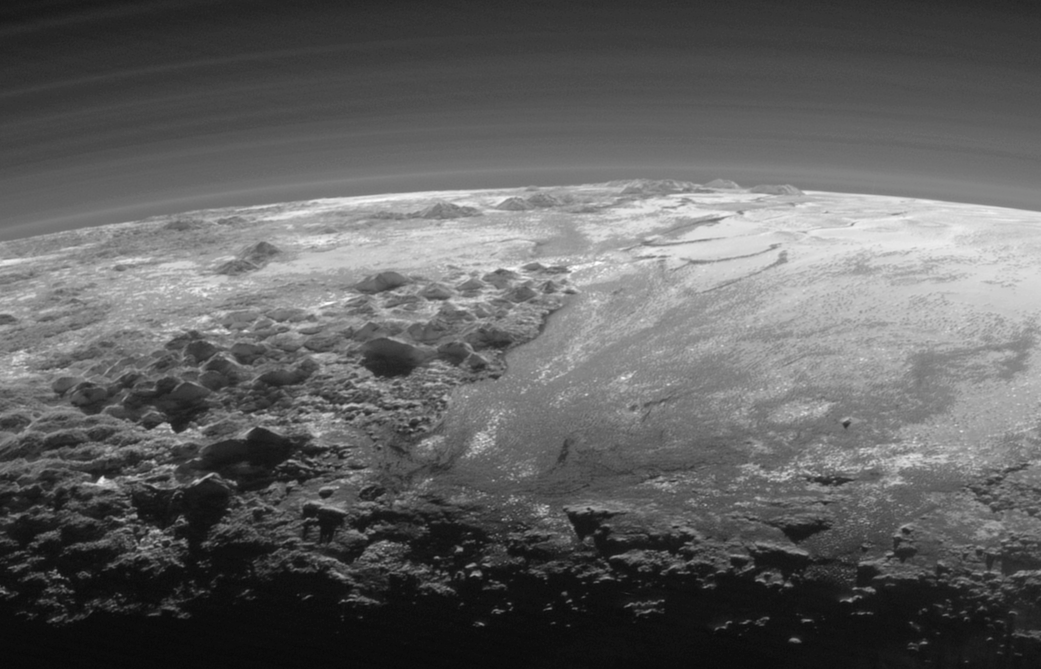 Terrains anciens, récents et chaîne de montagnes:
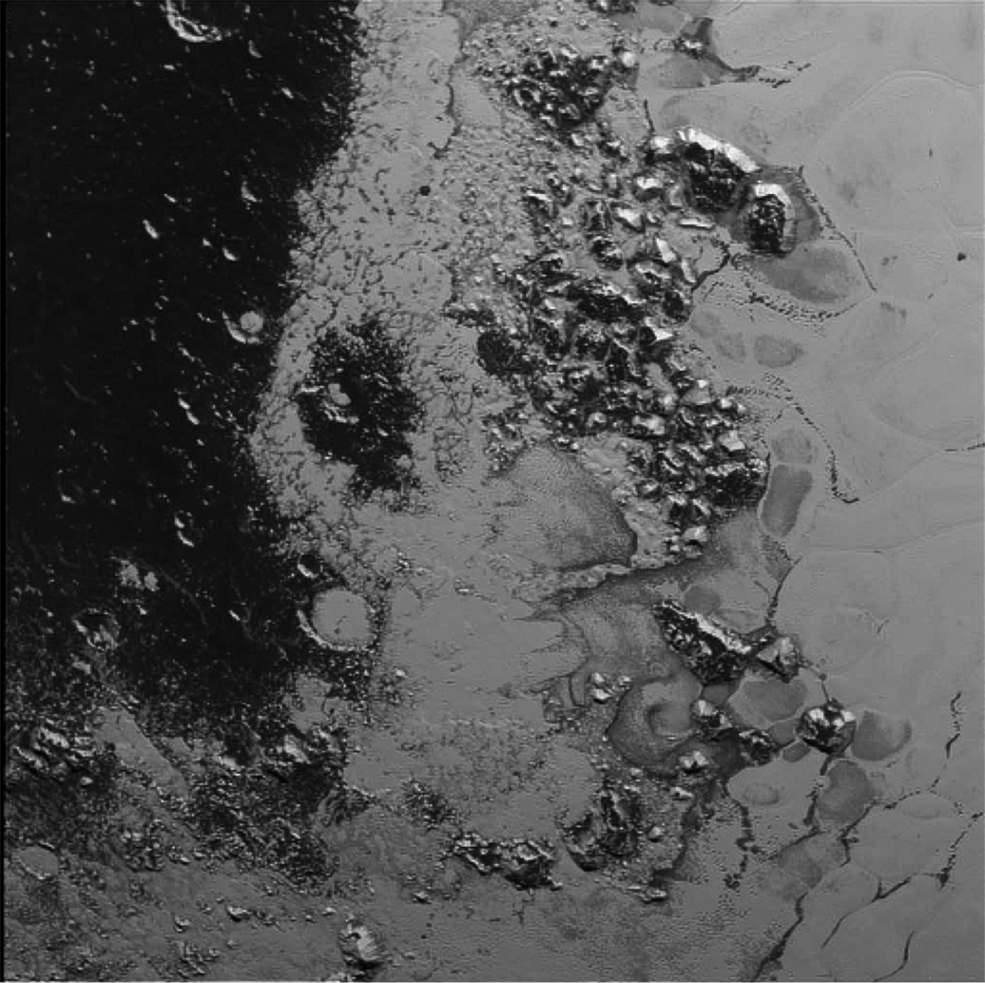 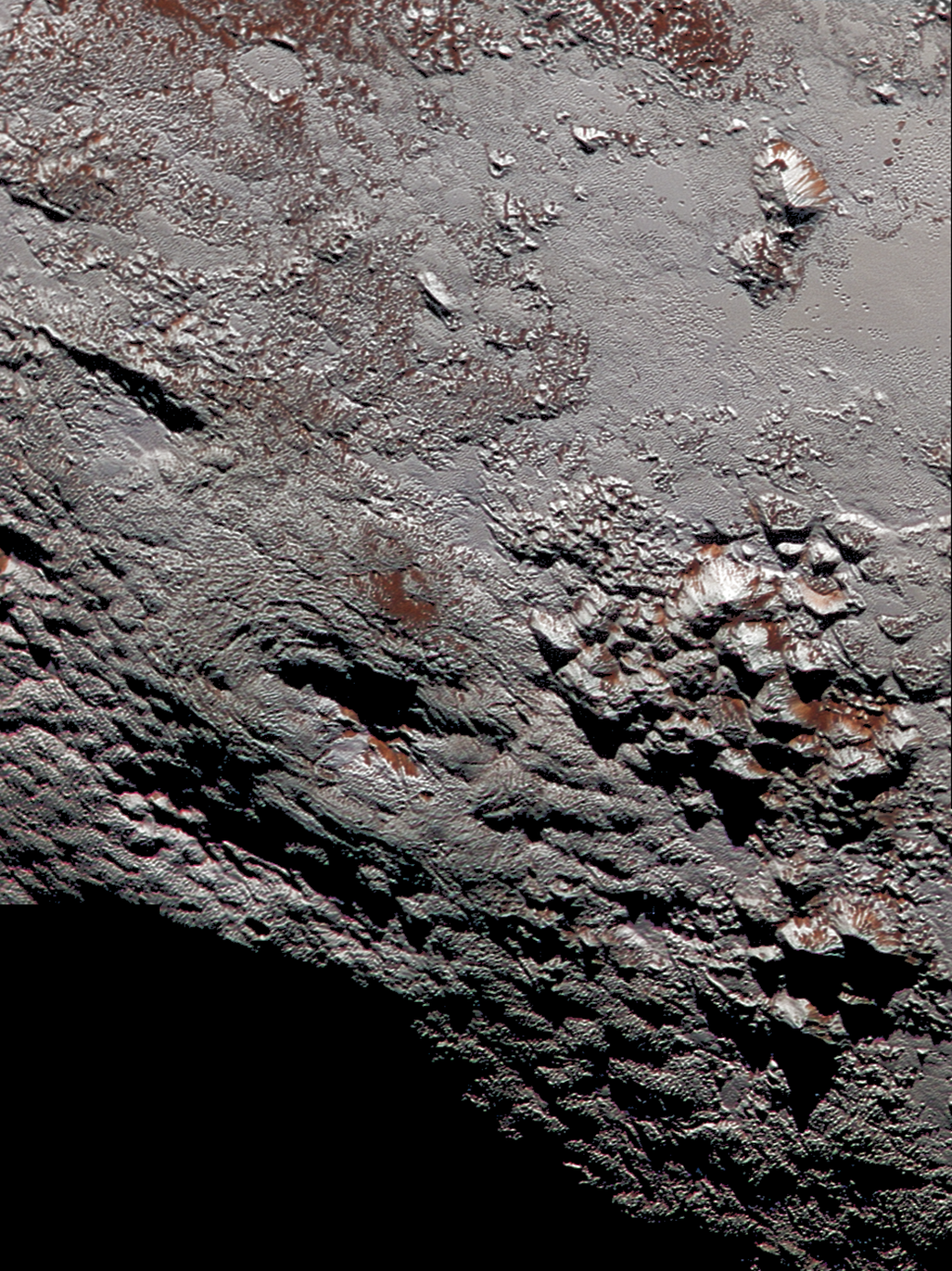 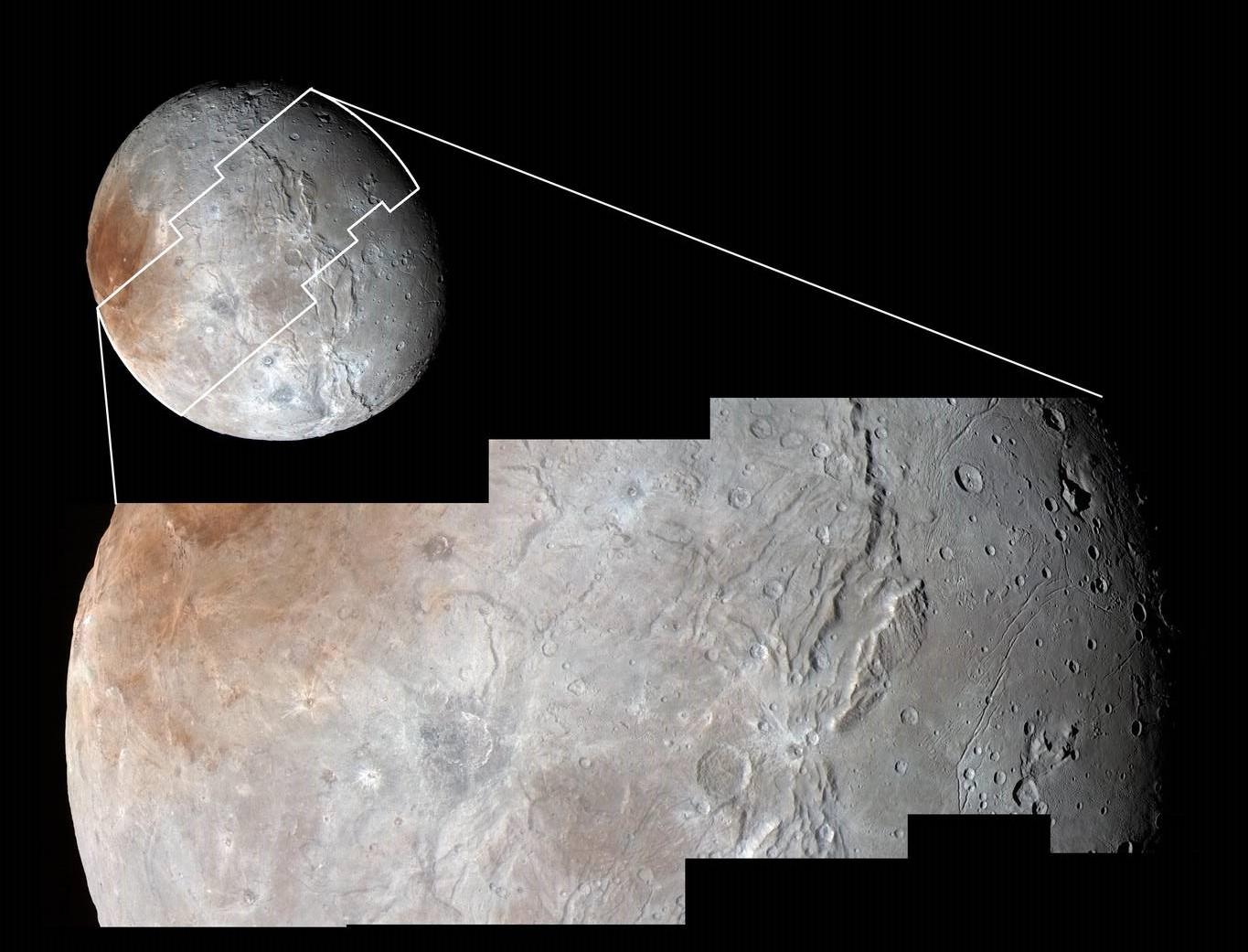 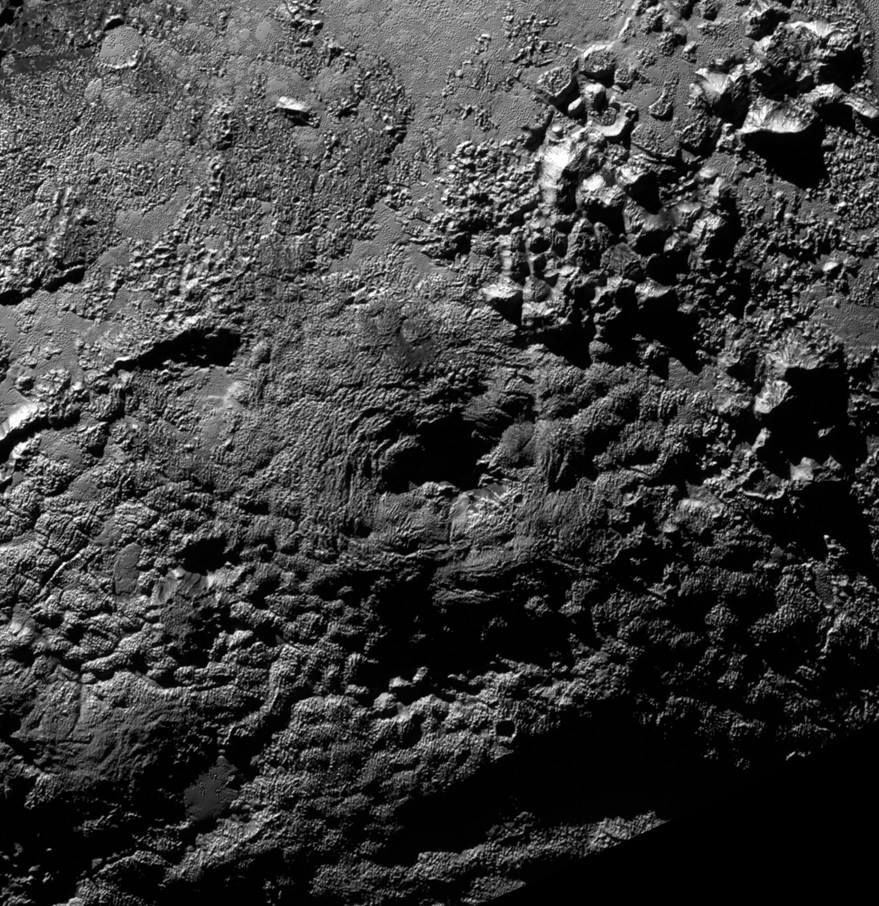 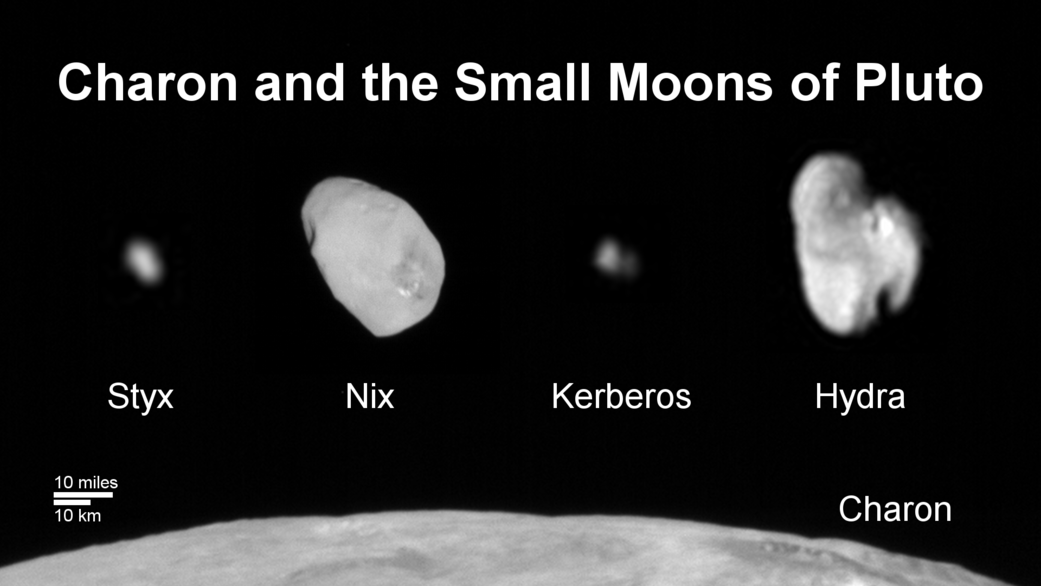 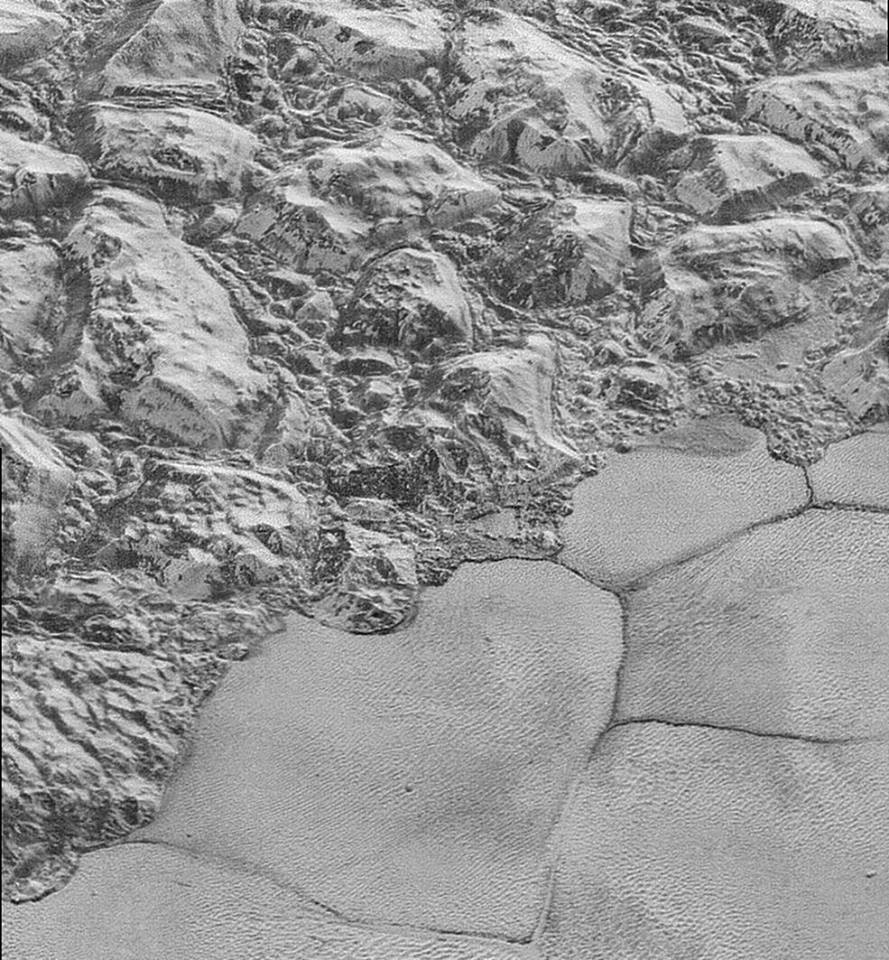 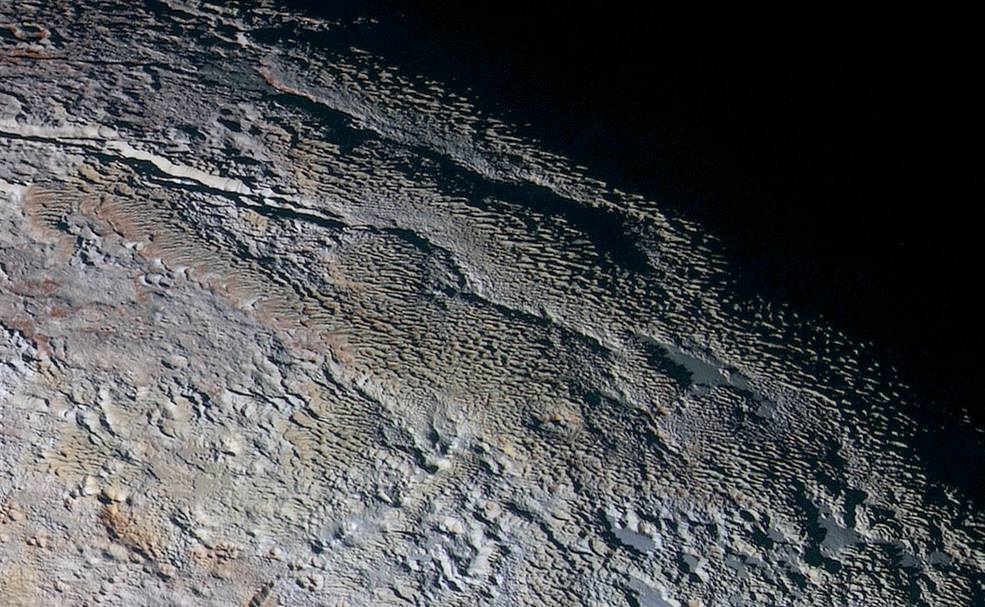 Planètes rocheuses
Mercure sonde Messenger 2011
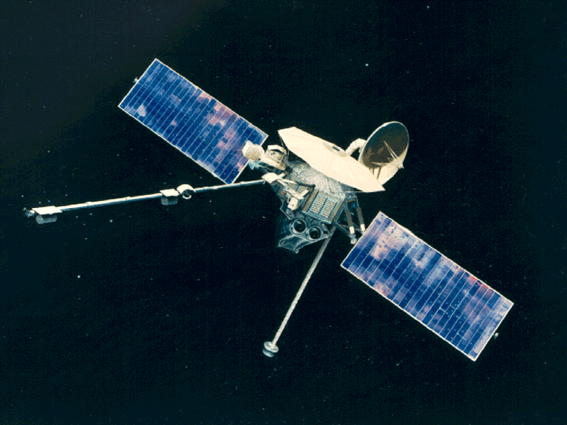 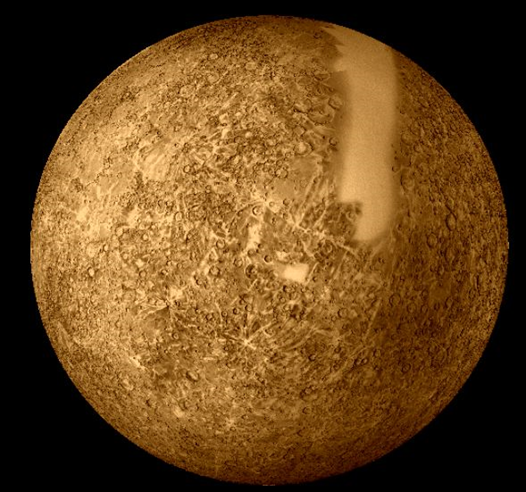 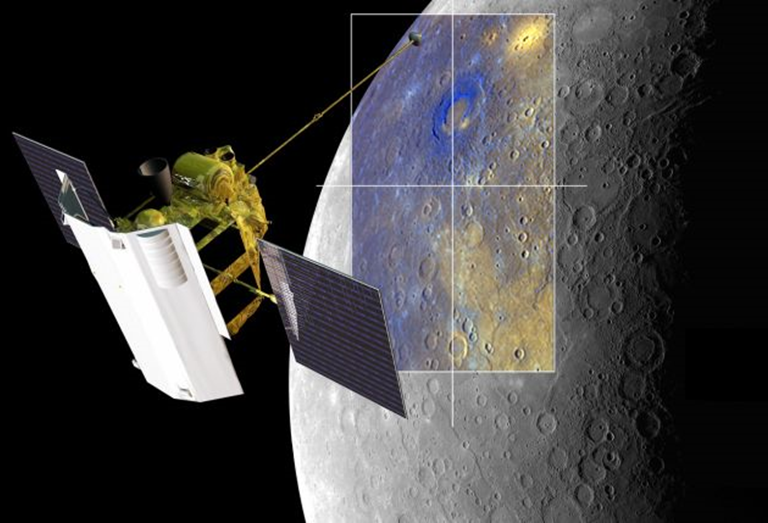 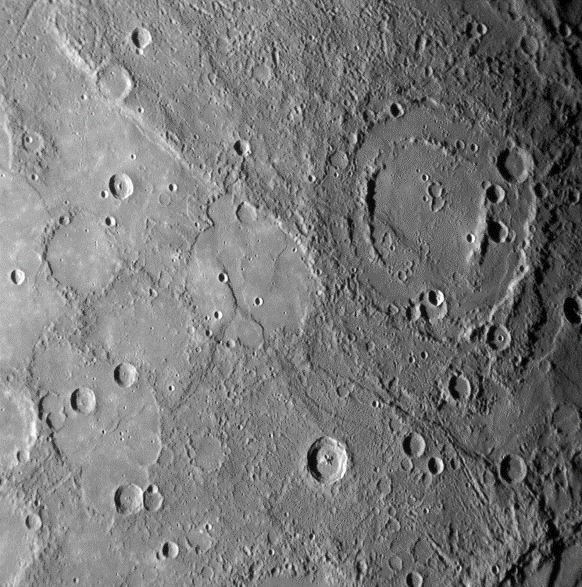 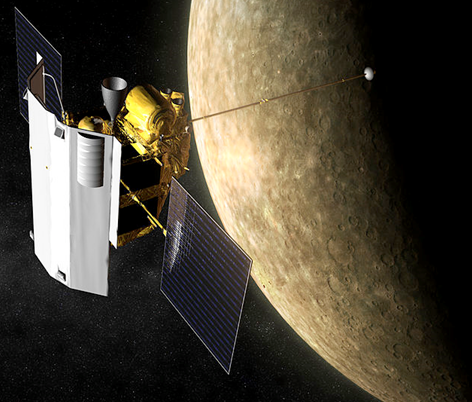 Yutu, le rover chinois arrive sur la Lune en décembre 2013
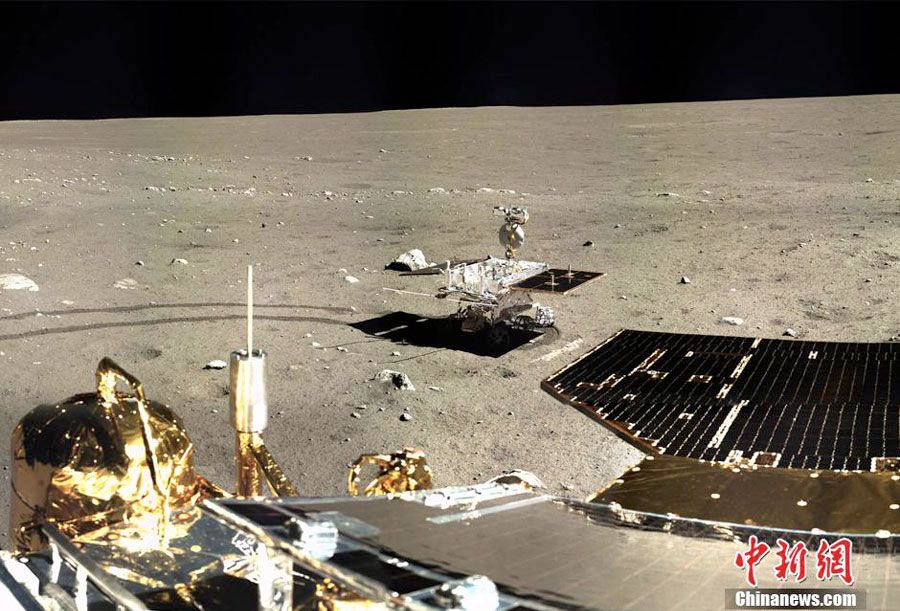 Photos publiées en février de cette année :
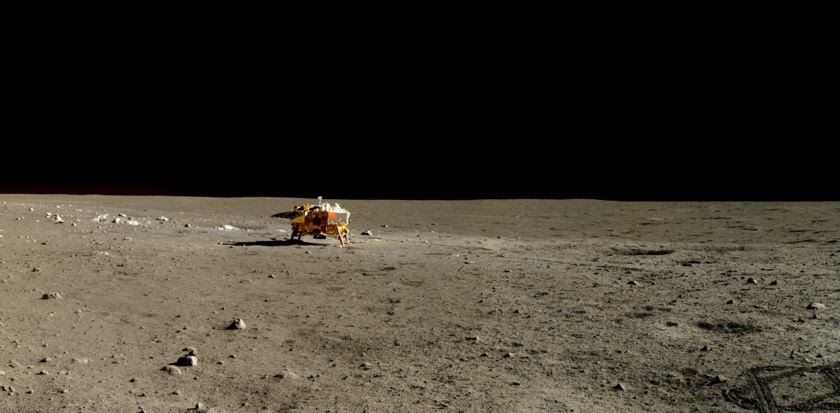 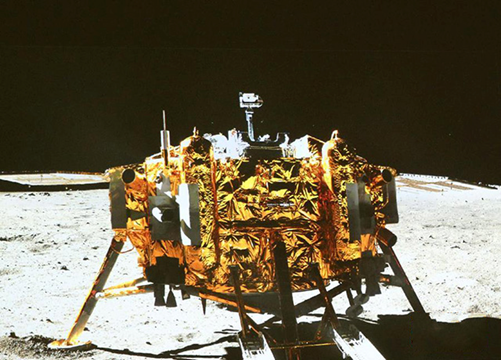 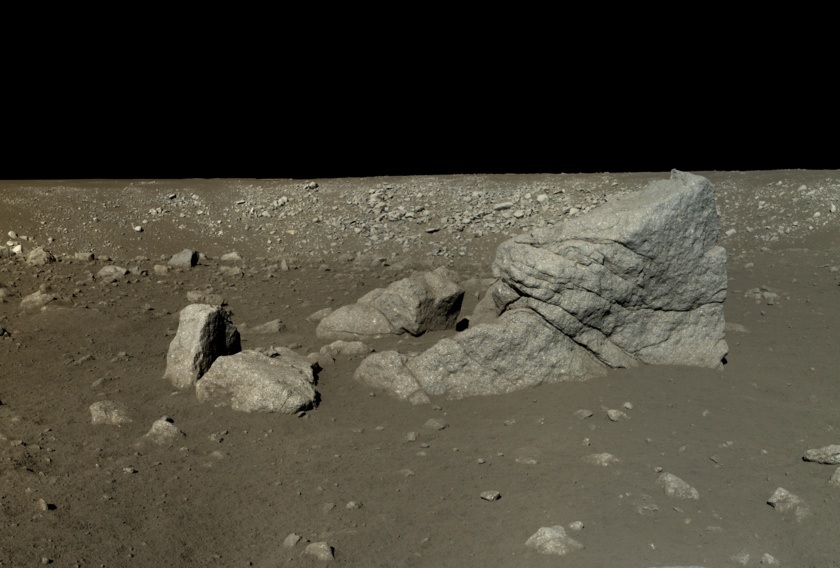 Planètes rocheuses
Mars
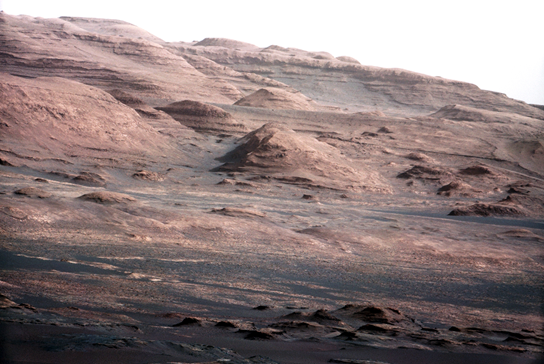 Phoenix 2008-plaine de glace
Les sondes récentes
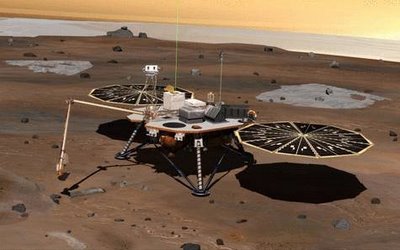 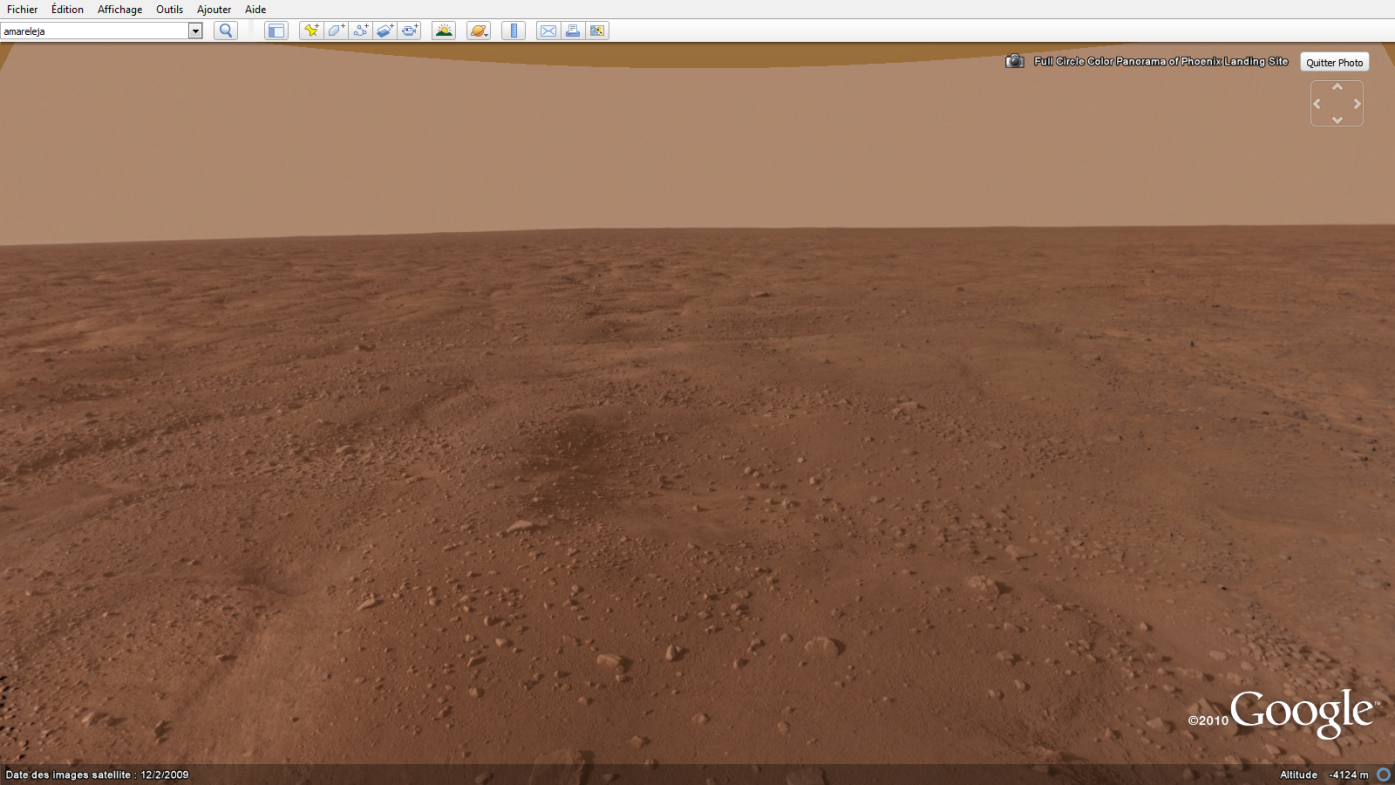 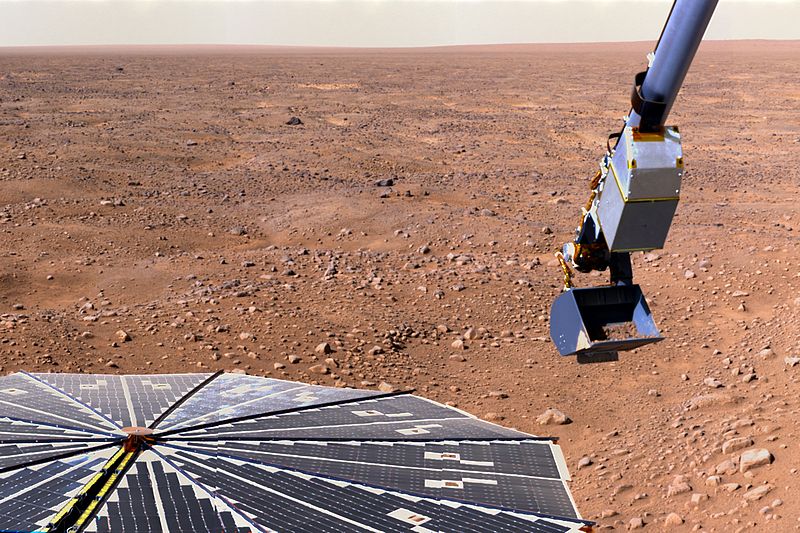 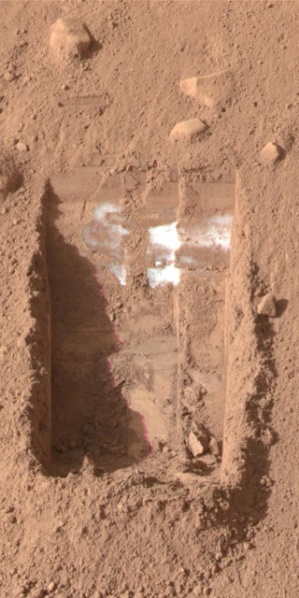 Phoenix 2008
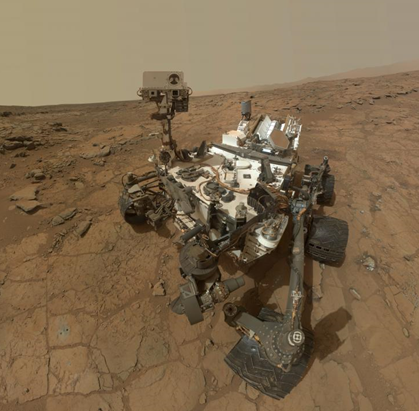 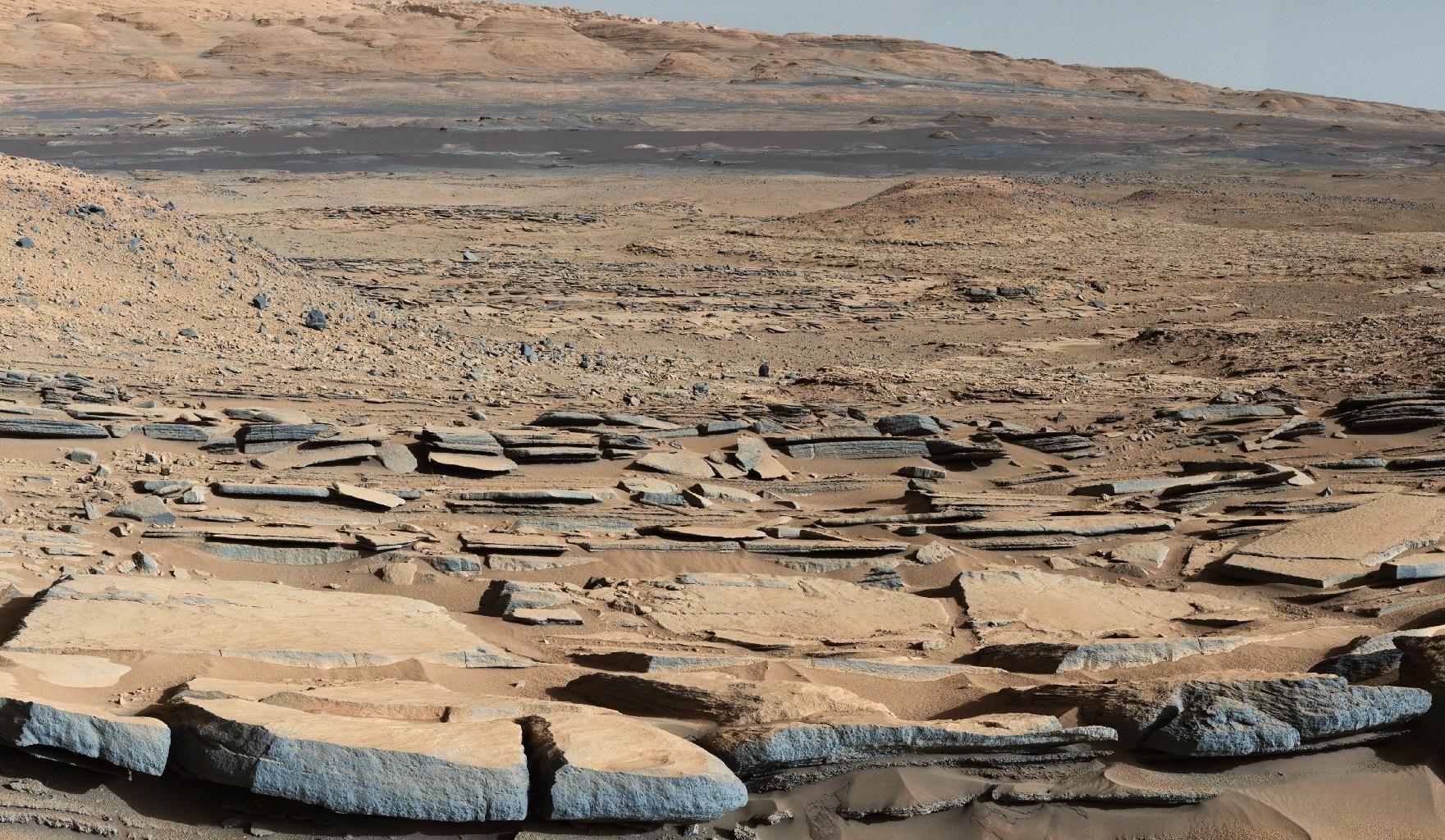 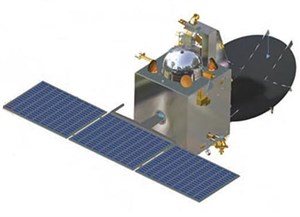 La sonde Indienne Mars Orbiter Mission (MOM) se met en orbite autour de la planète en septembre 2014
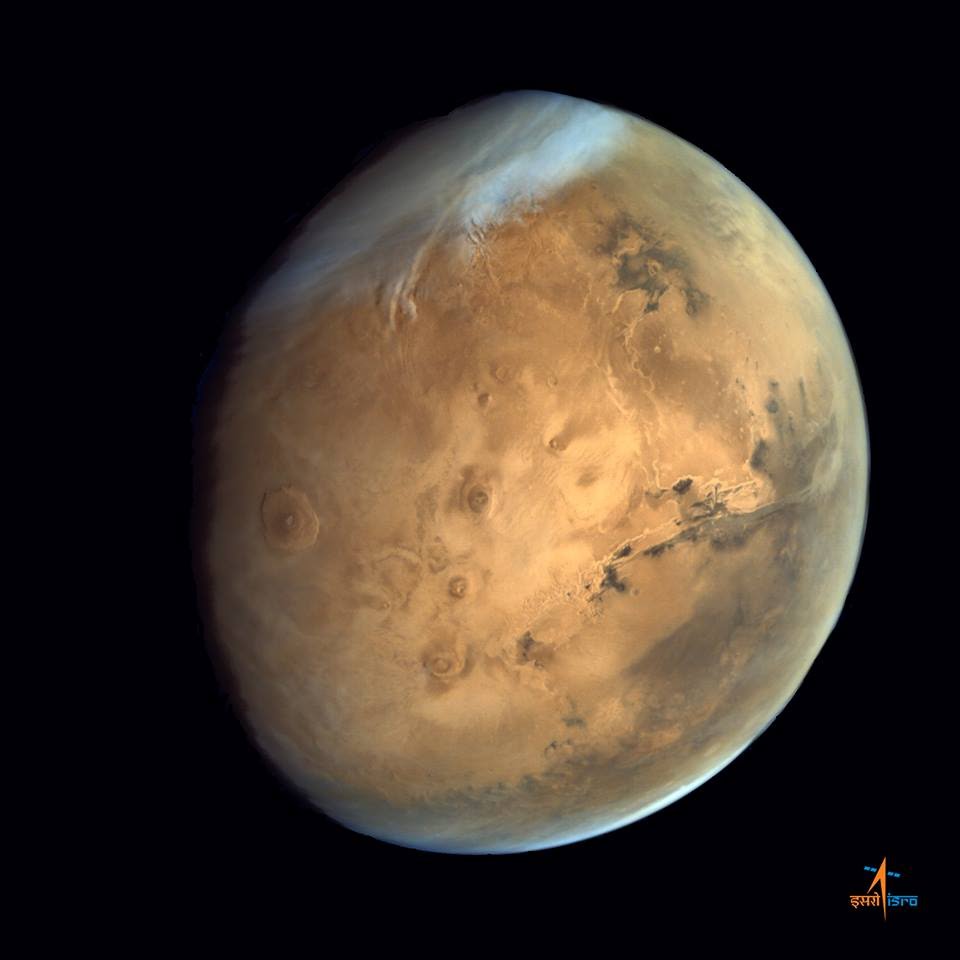 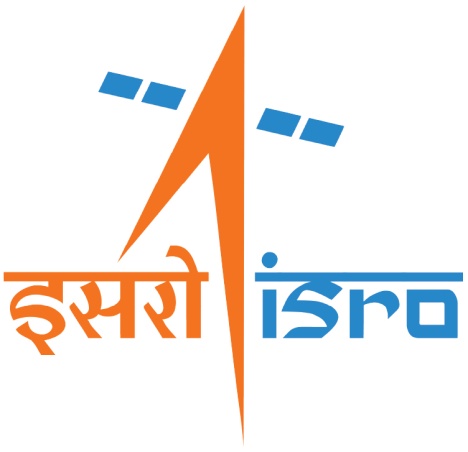 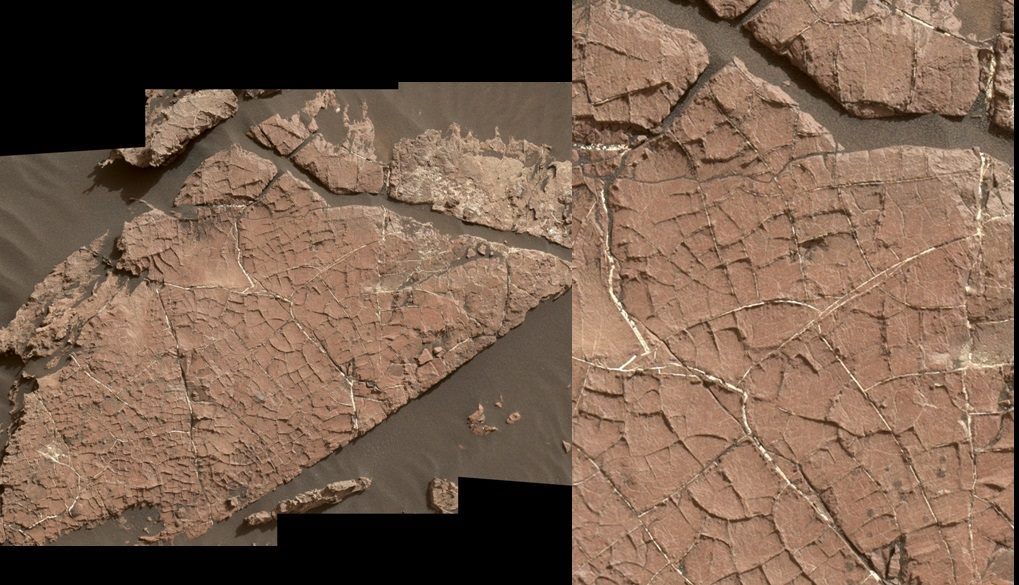 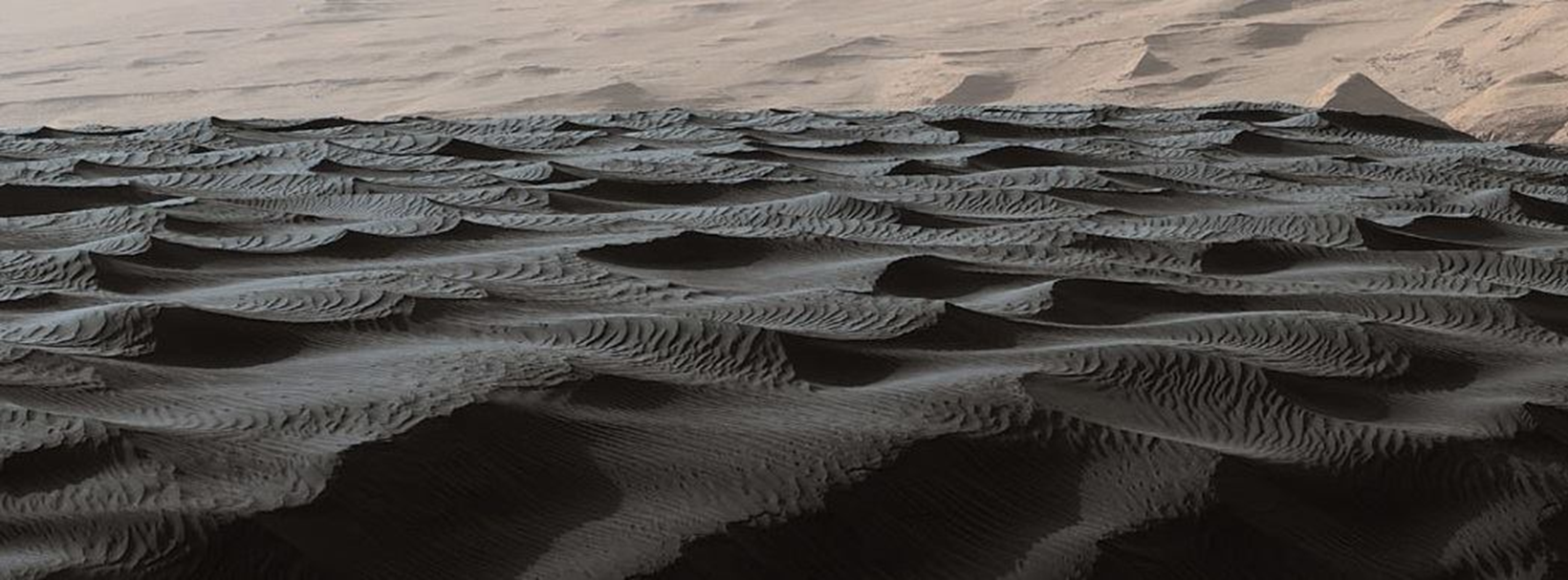 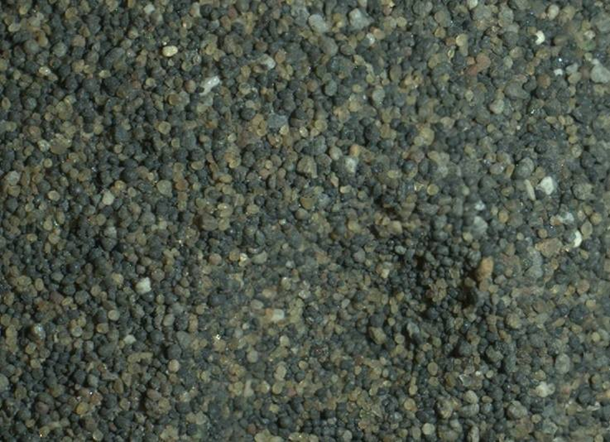 Planètes Gazeuses
Jupiter
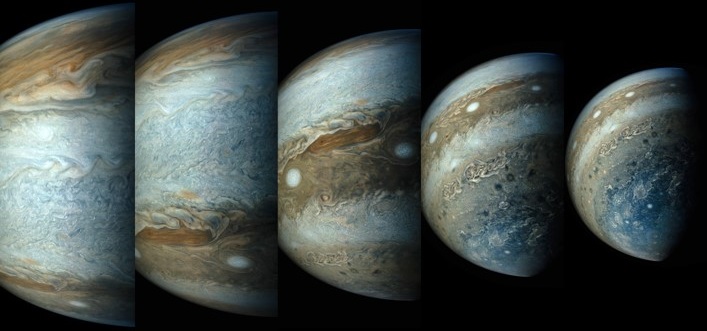 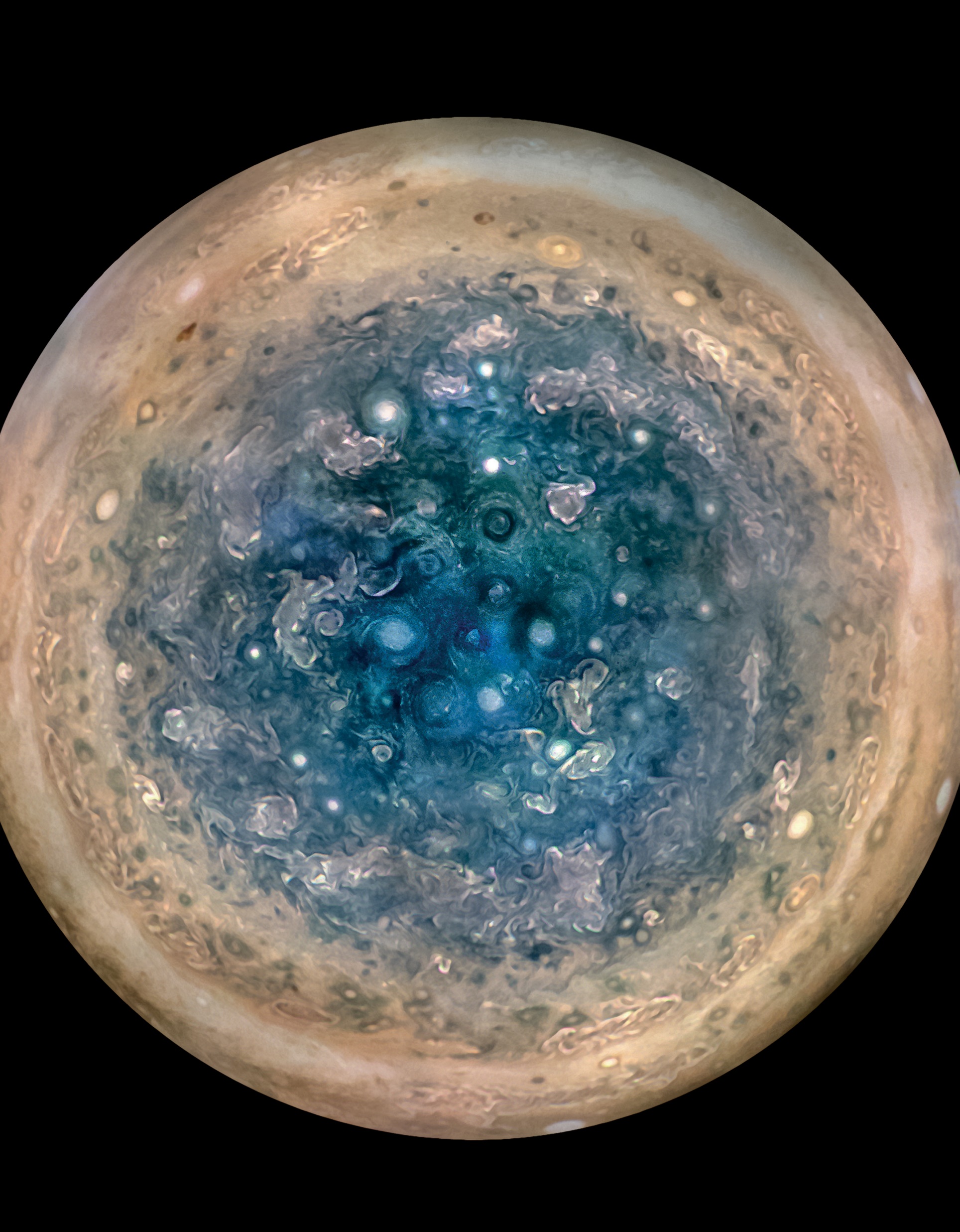 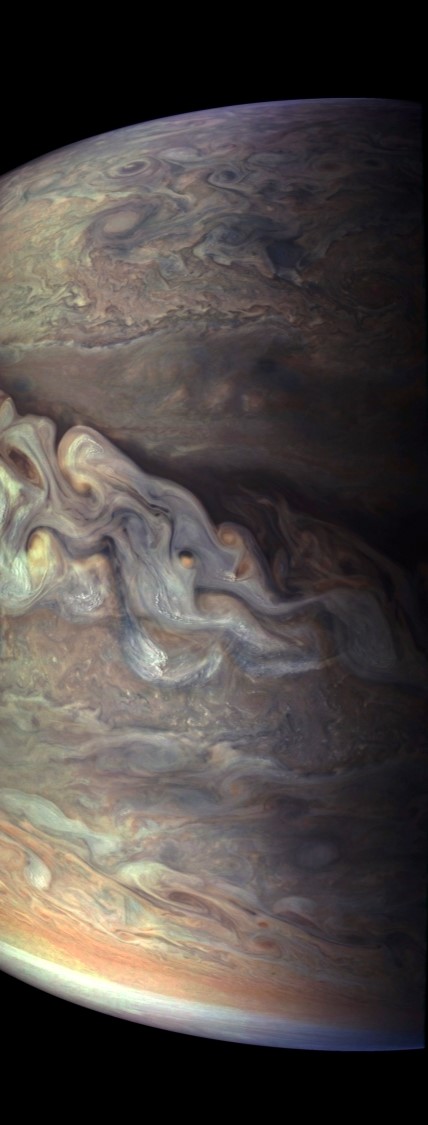 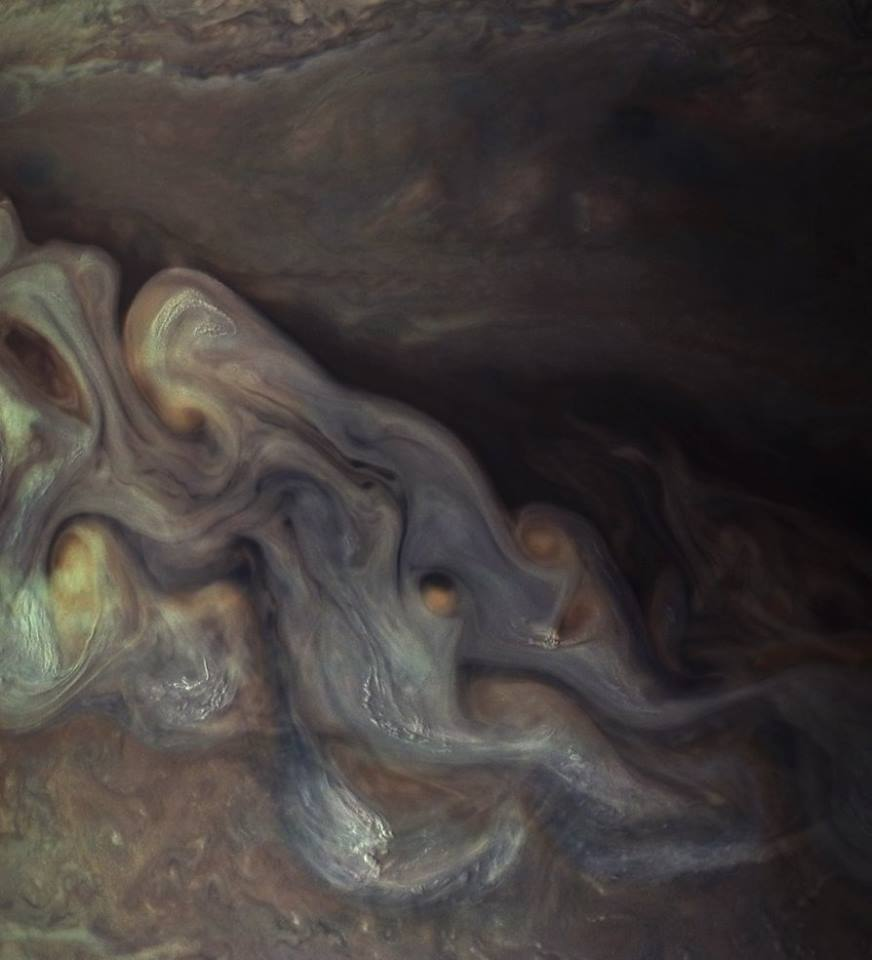 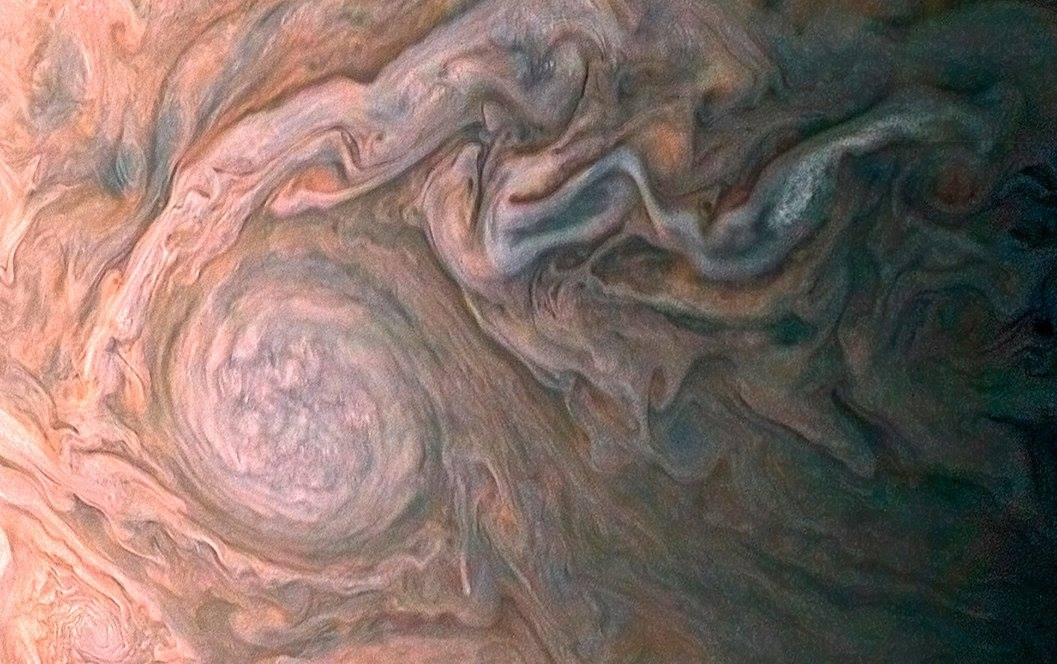 Planètes gazeuses
Saturne
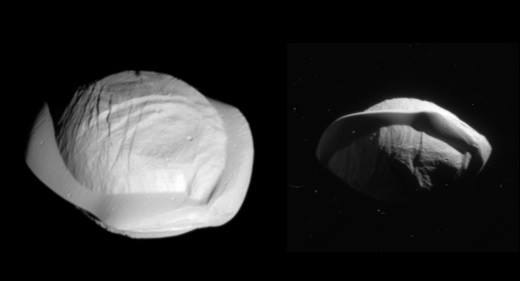 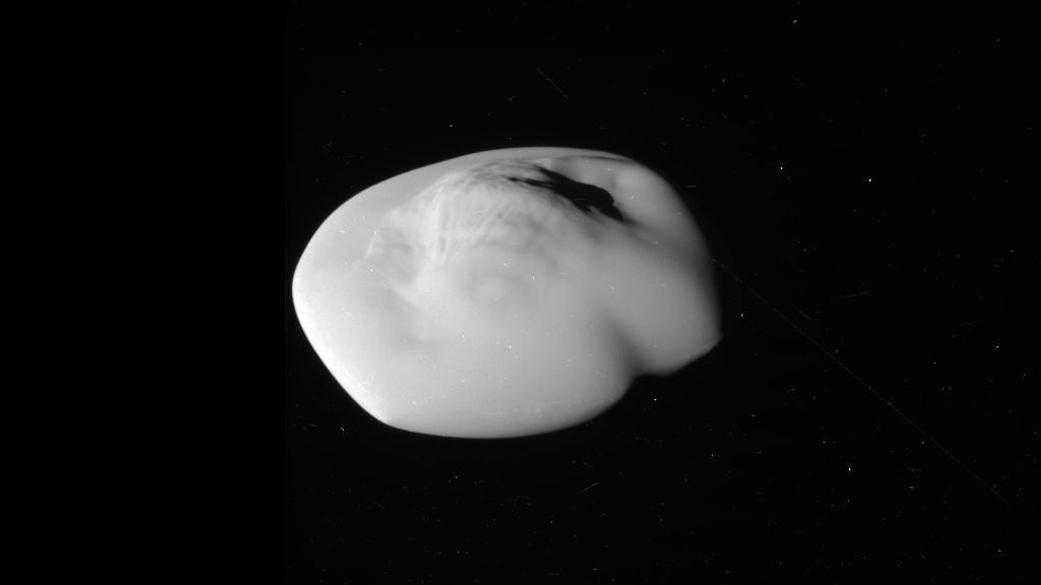 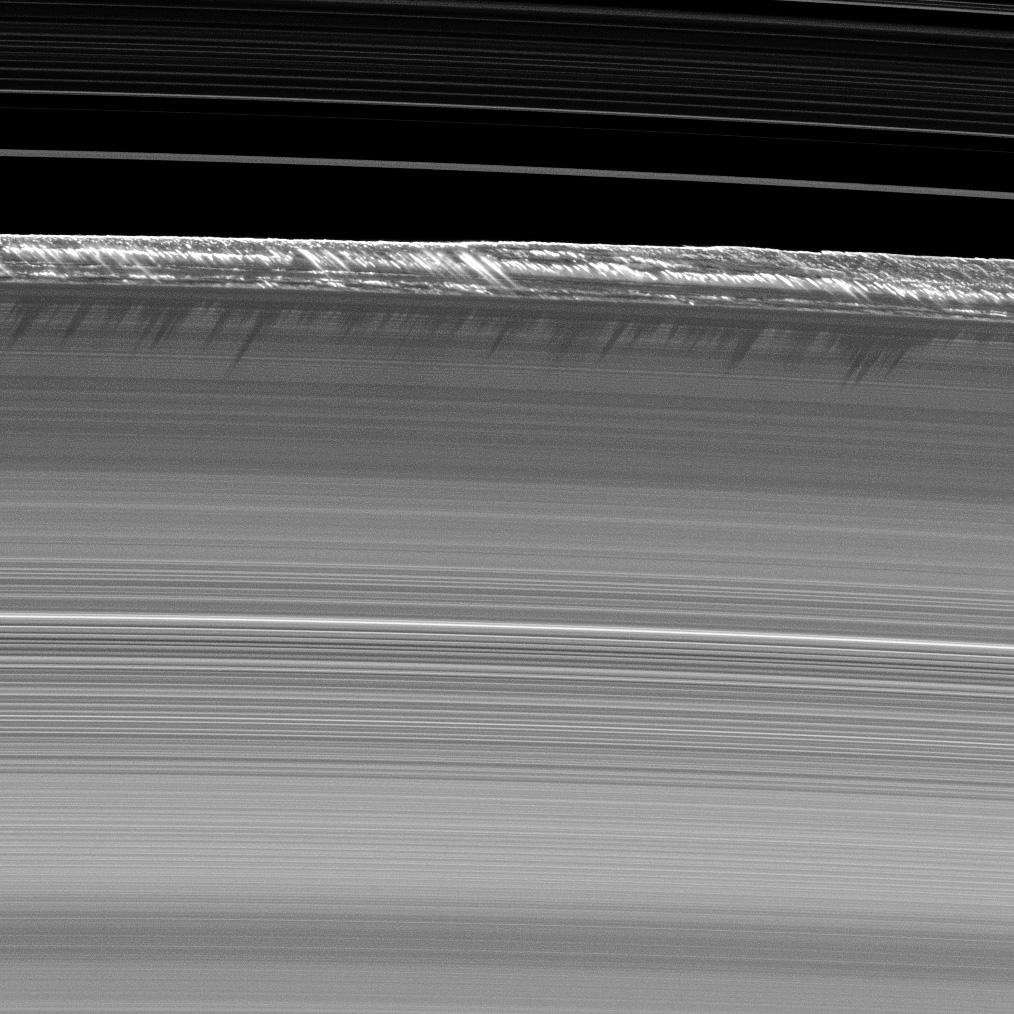 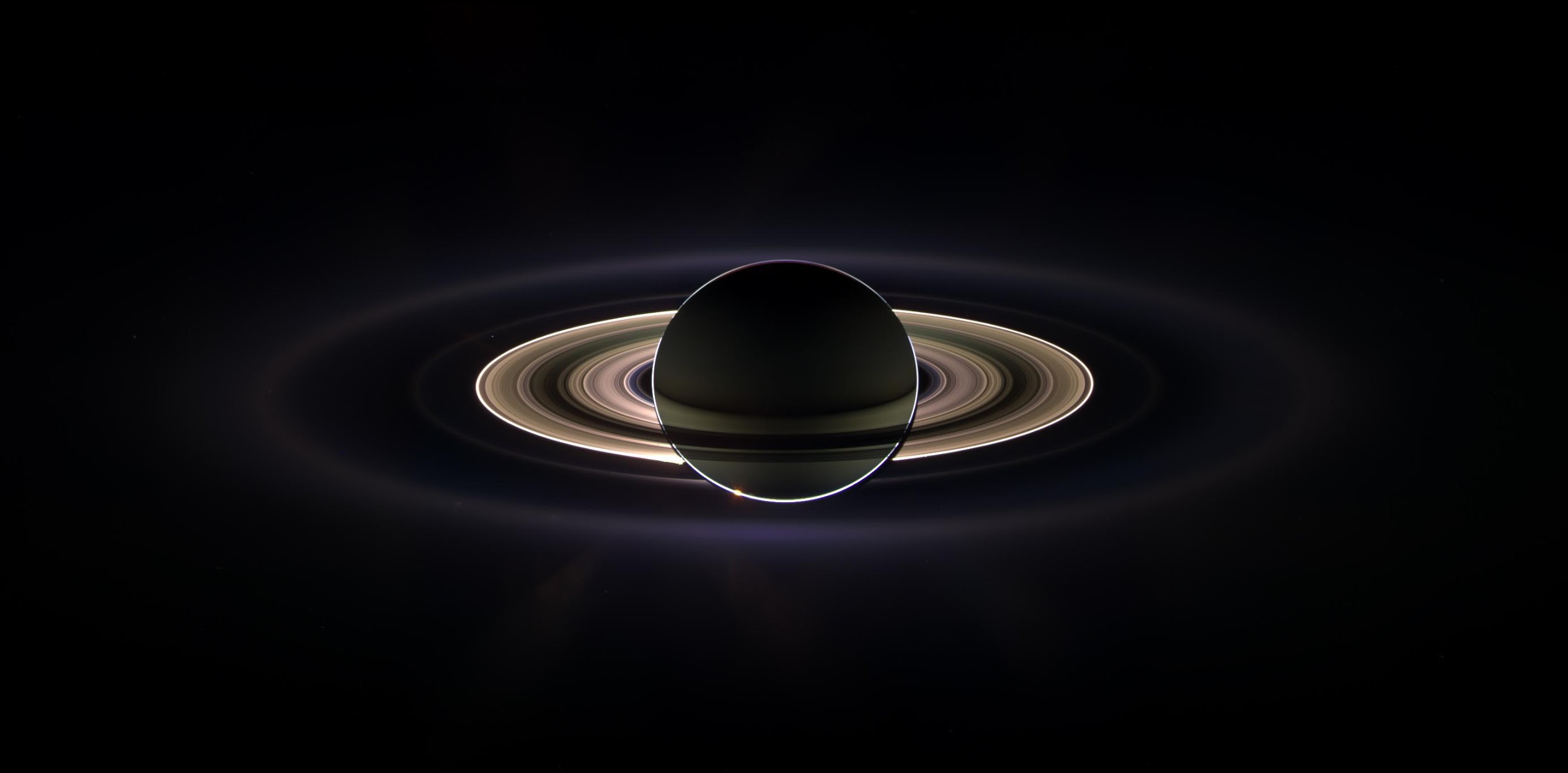 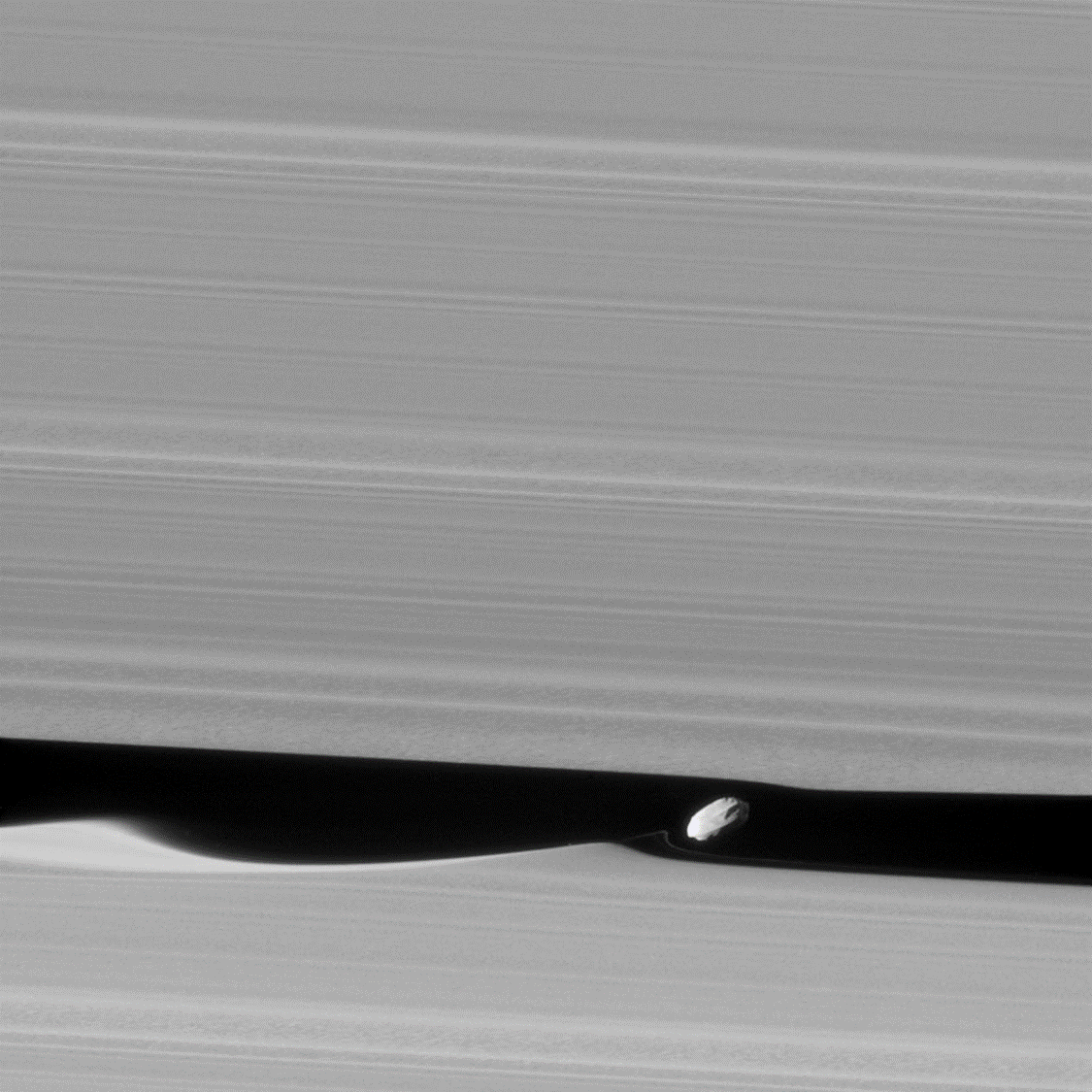 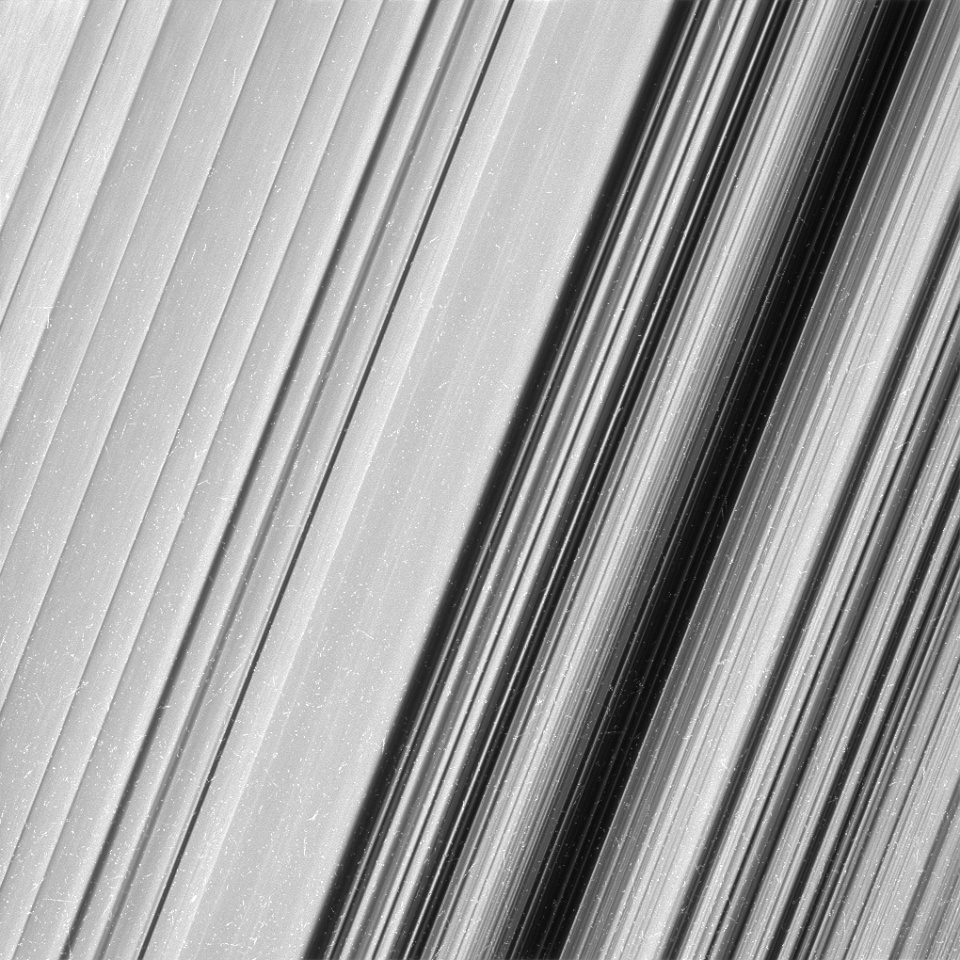 Encelade Lune de Saturne 2015
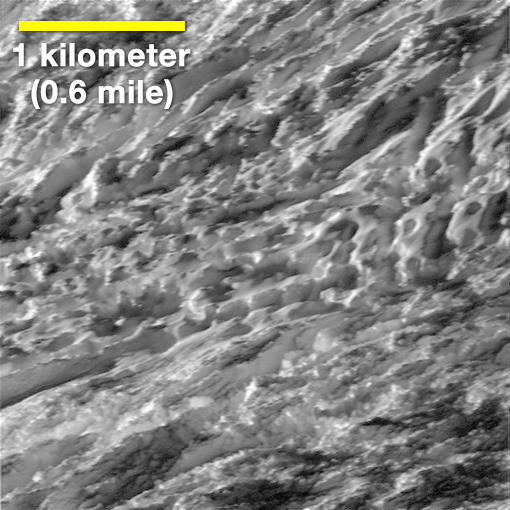 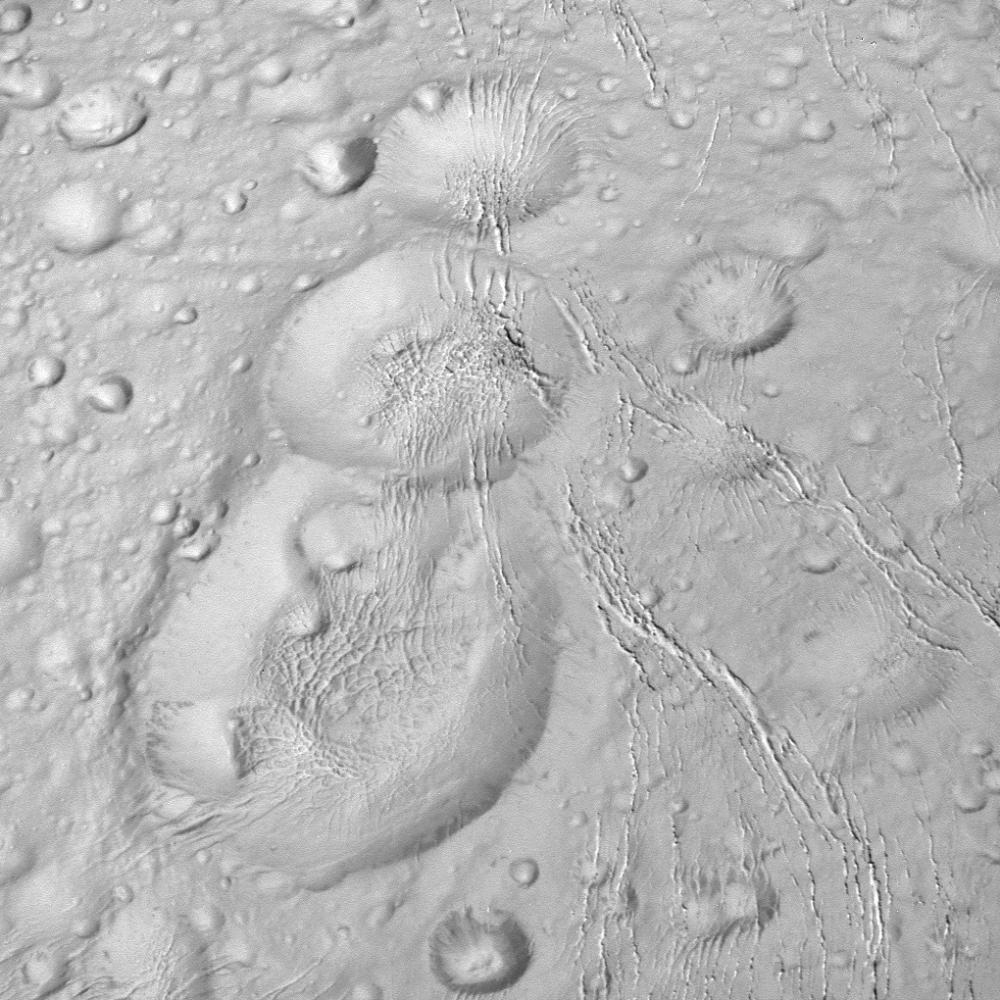 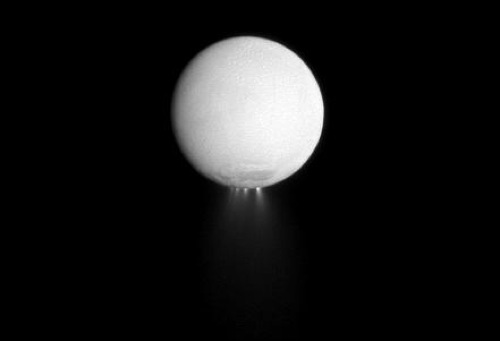